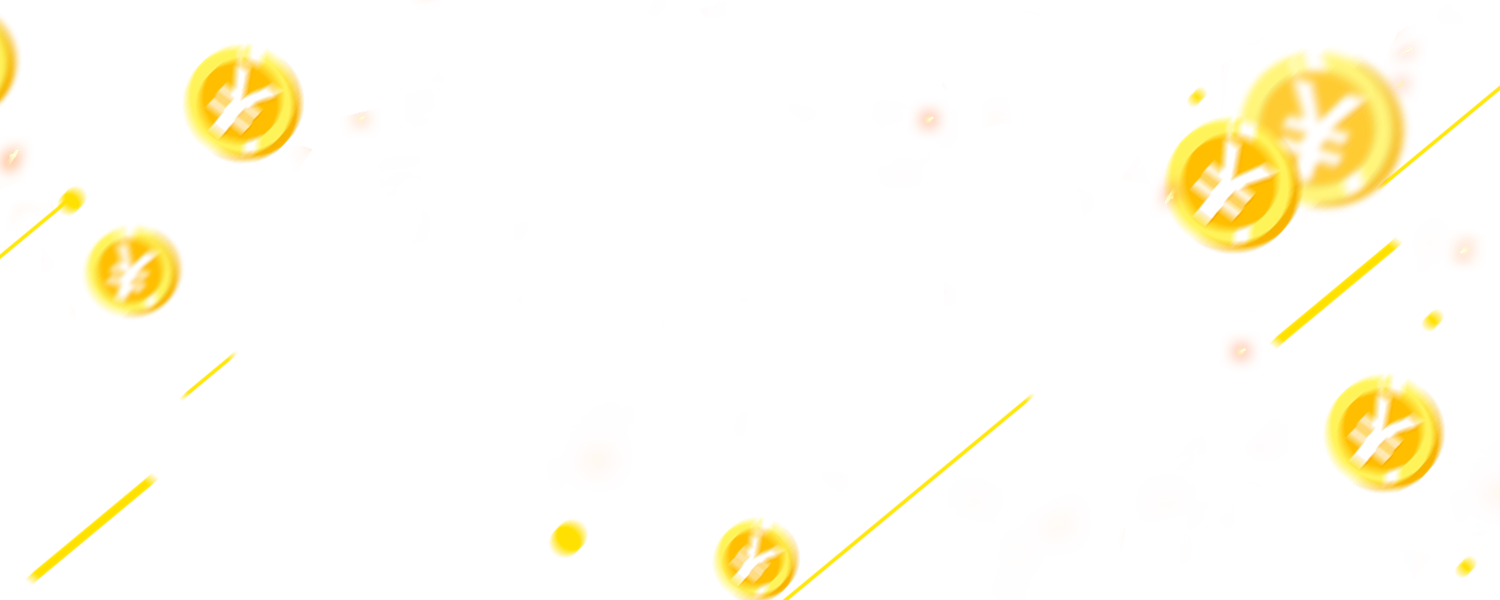 插画风
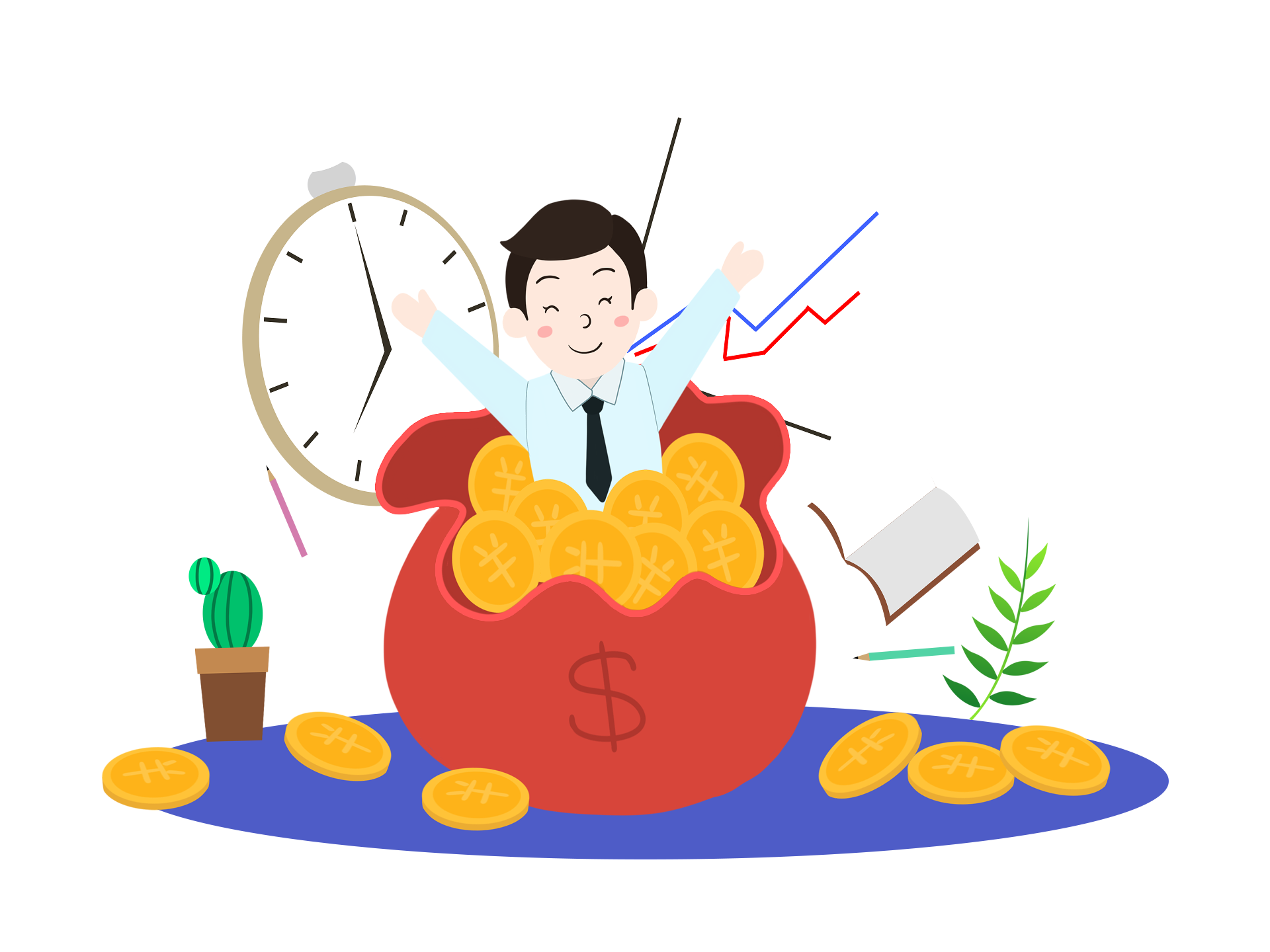 理财产品推介会
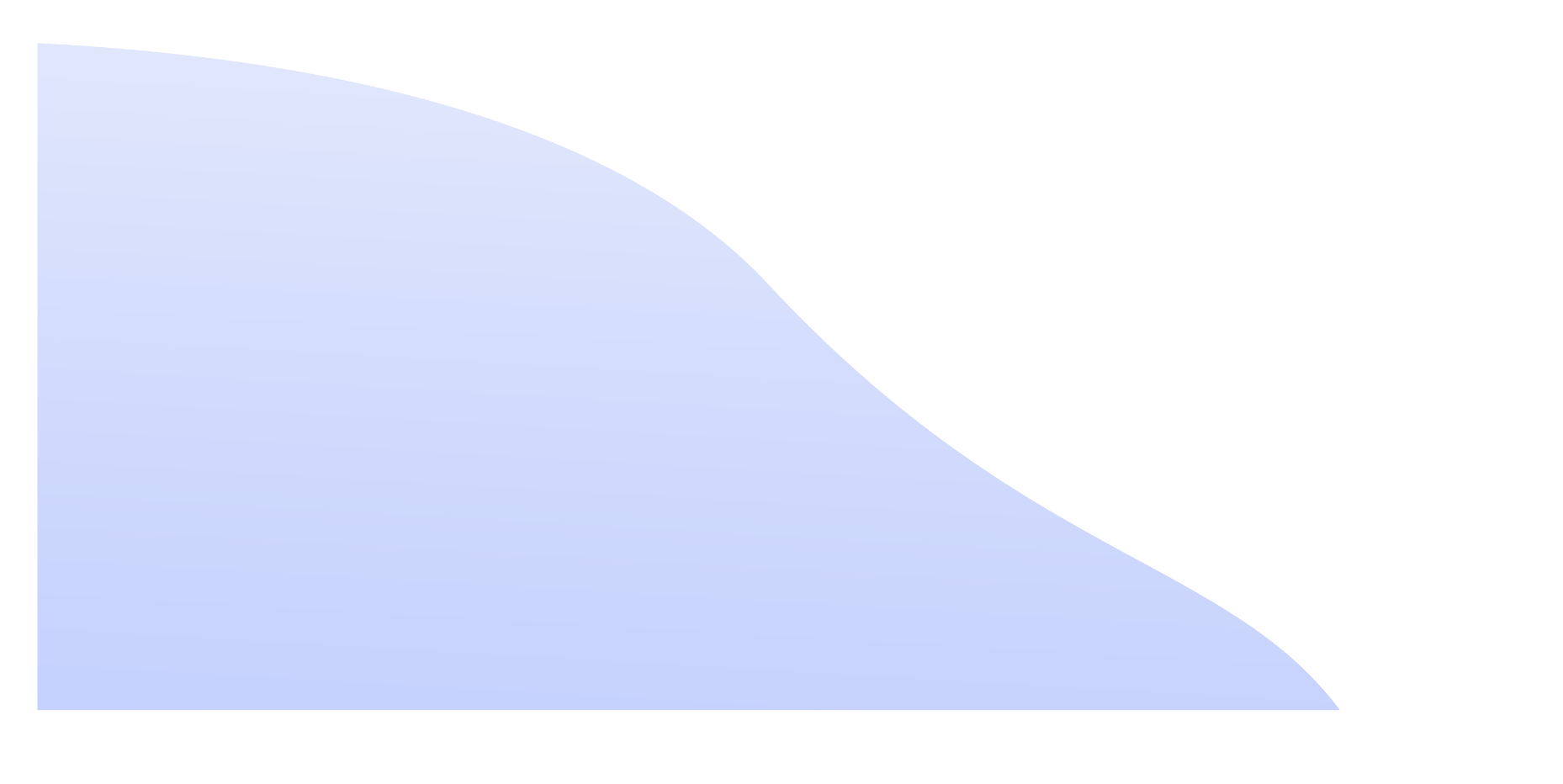 理财产品|产品介绍|产品推介|产品宣传
宣讲人：PPT汇
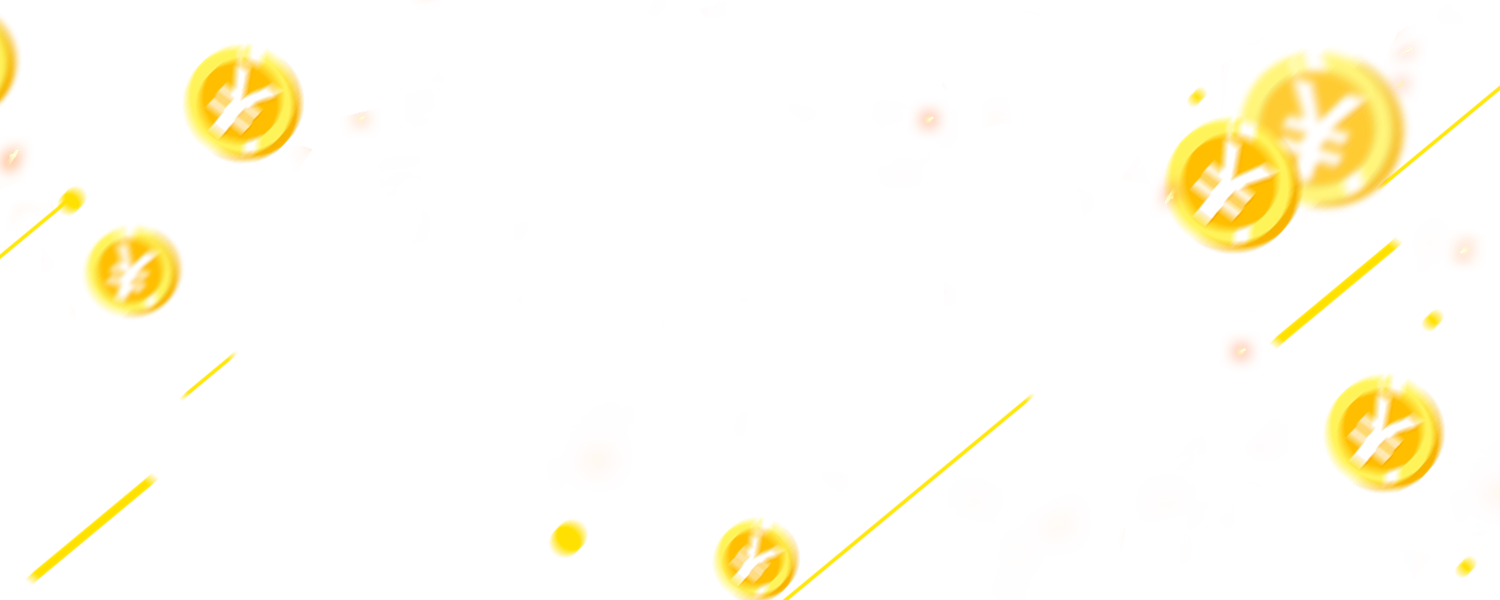 目录
CONTENTS
Part 01
关于我们
Part 03
销售数据
Wealth Management Product Promotion Conference
Part 02
Wealth Management Product Promotion Conference
产品详情
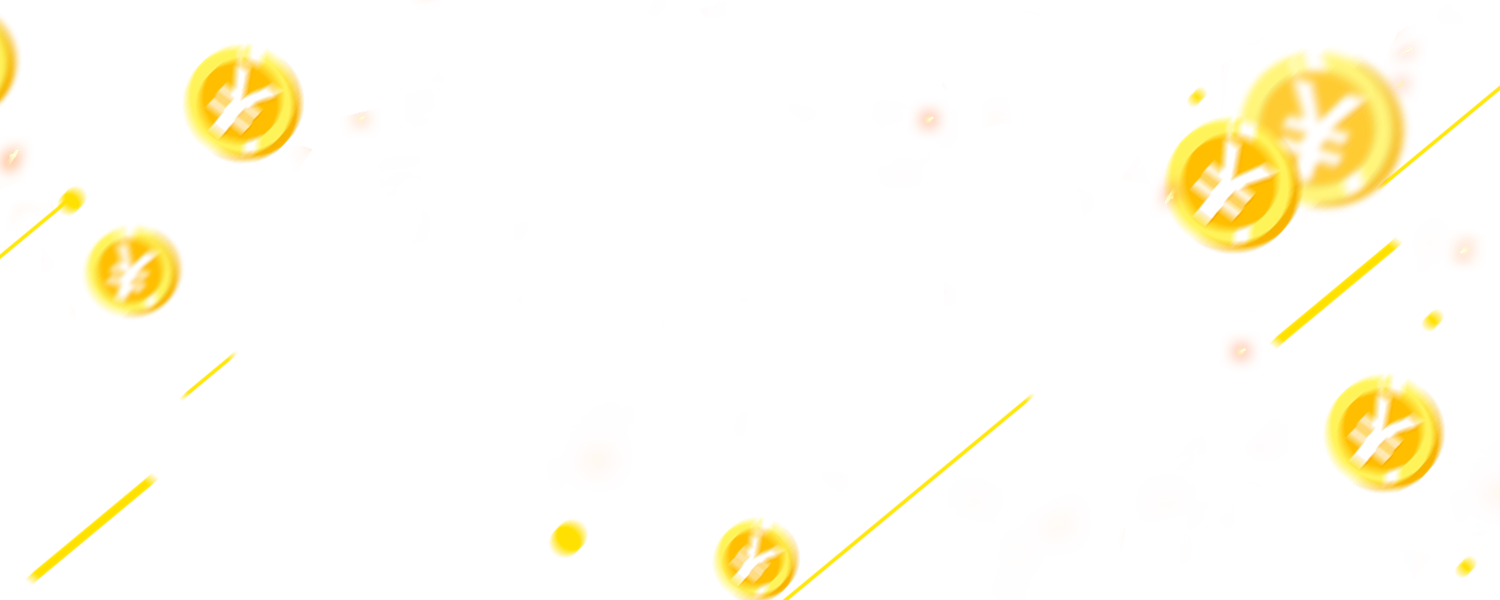 Part 04
Wealth Management Product Promotion Conference
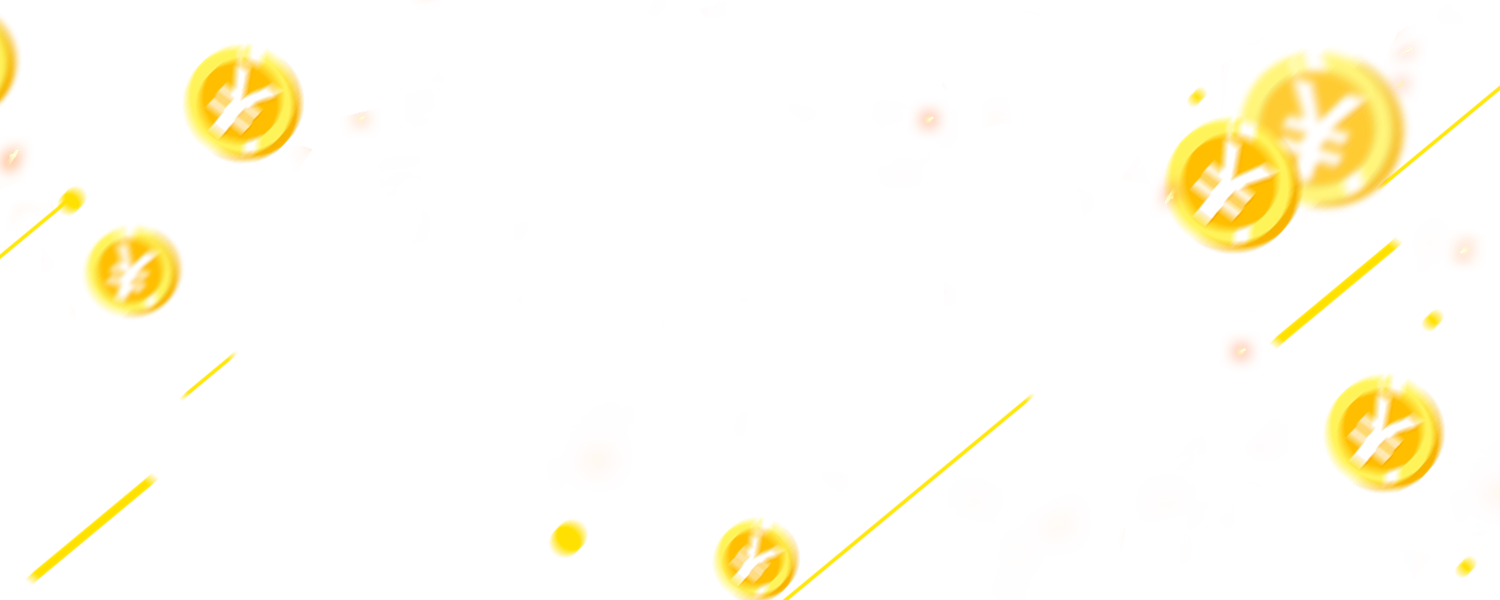 更多产品
Wealth Management Product Promotion Conference
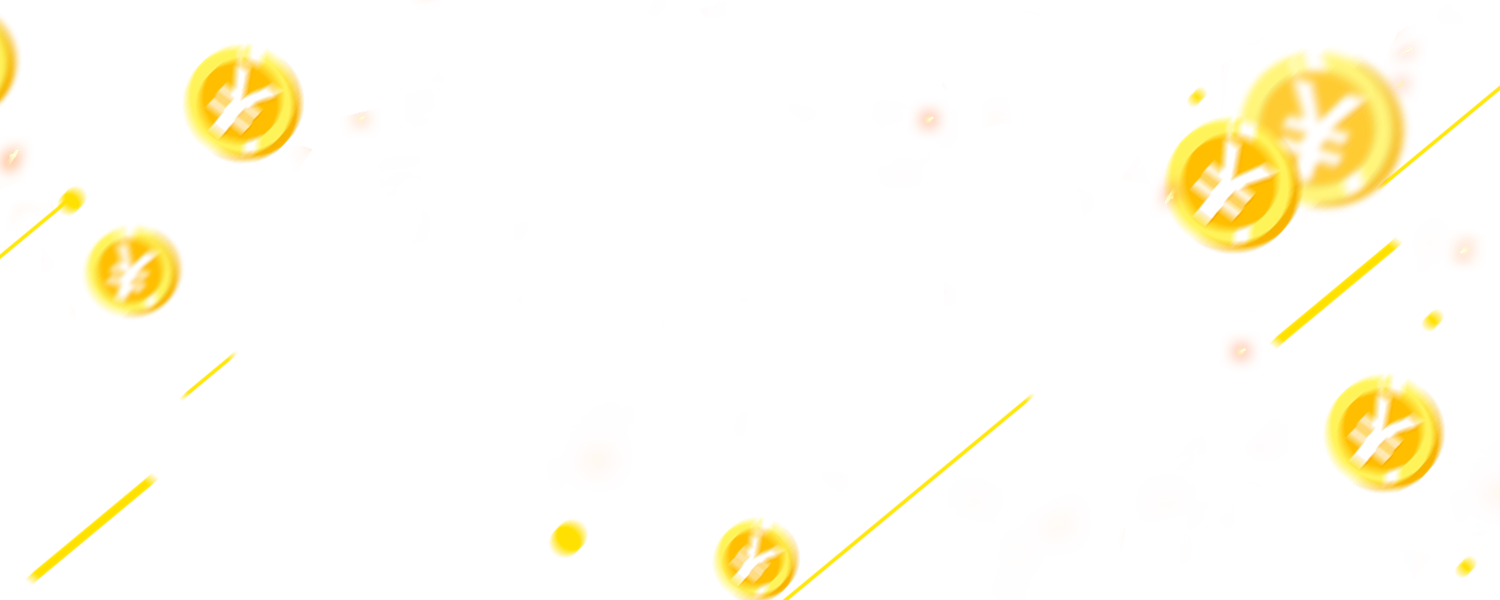 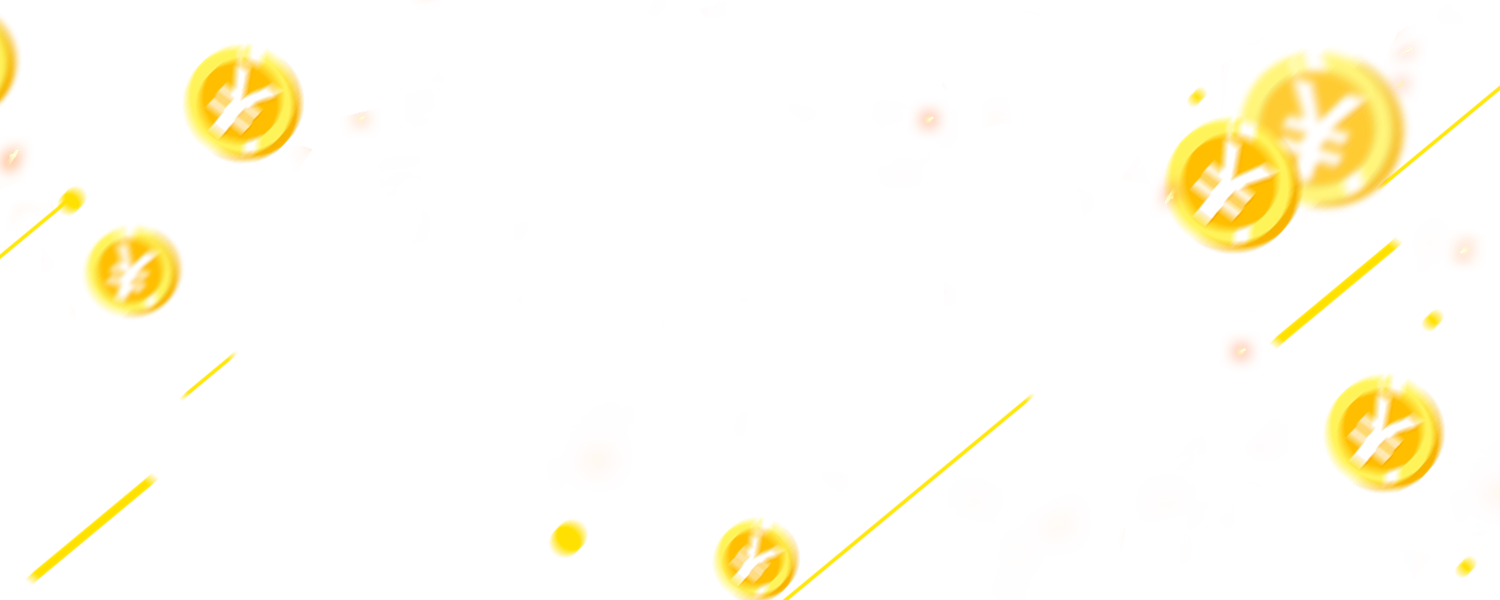 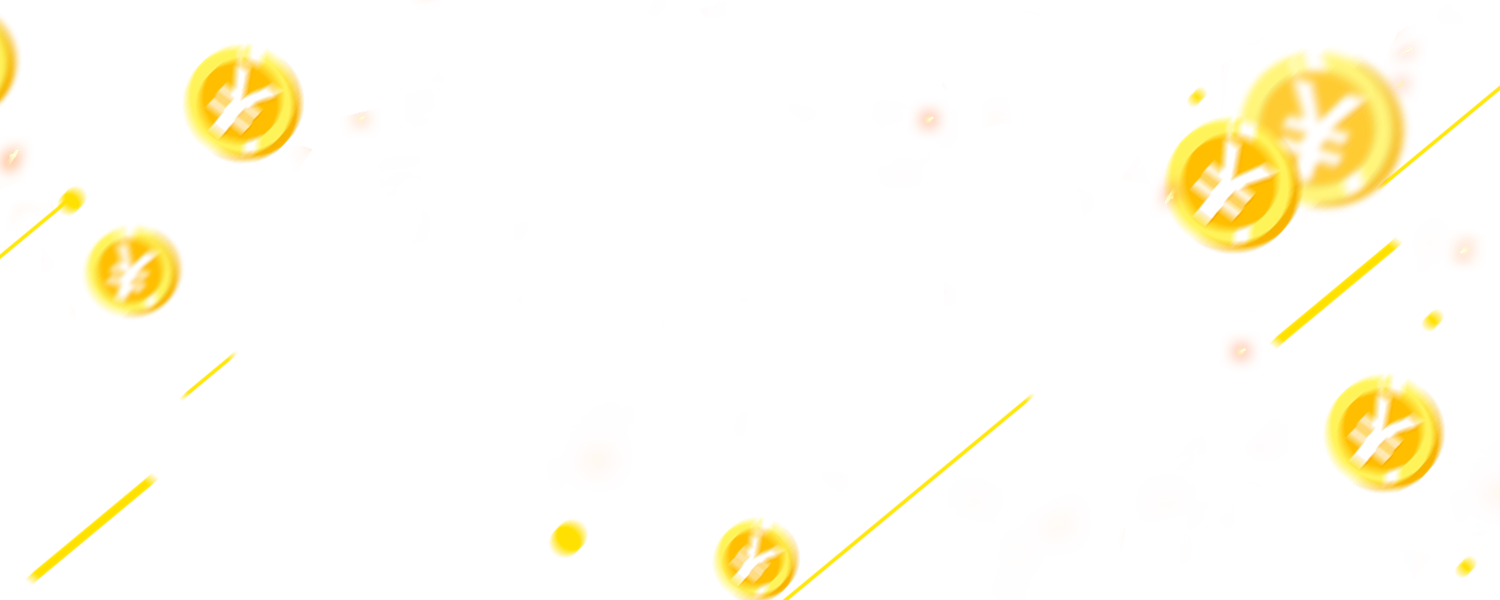 PART 01
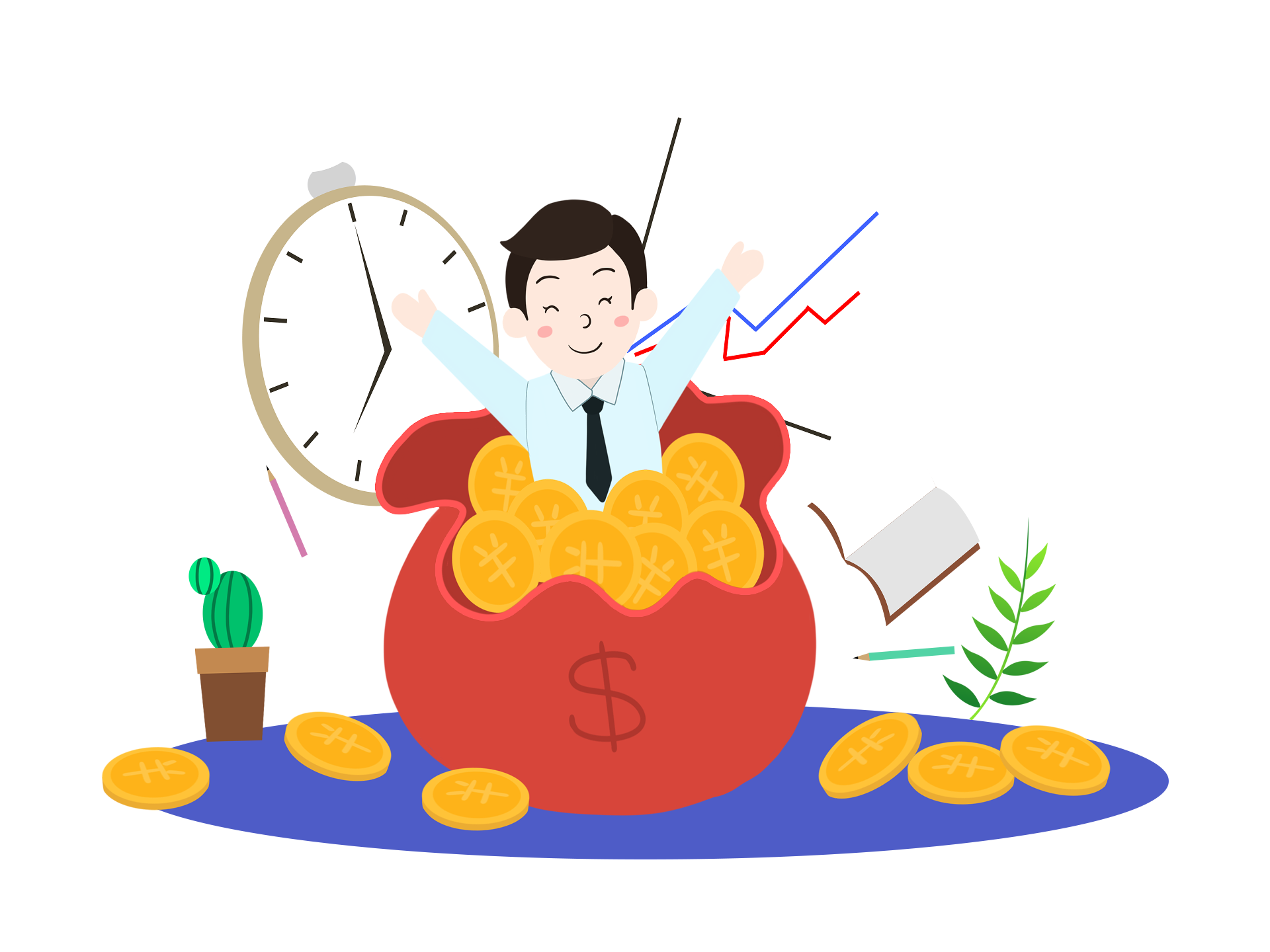 关于我们
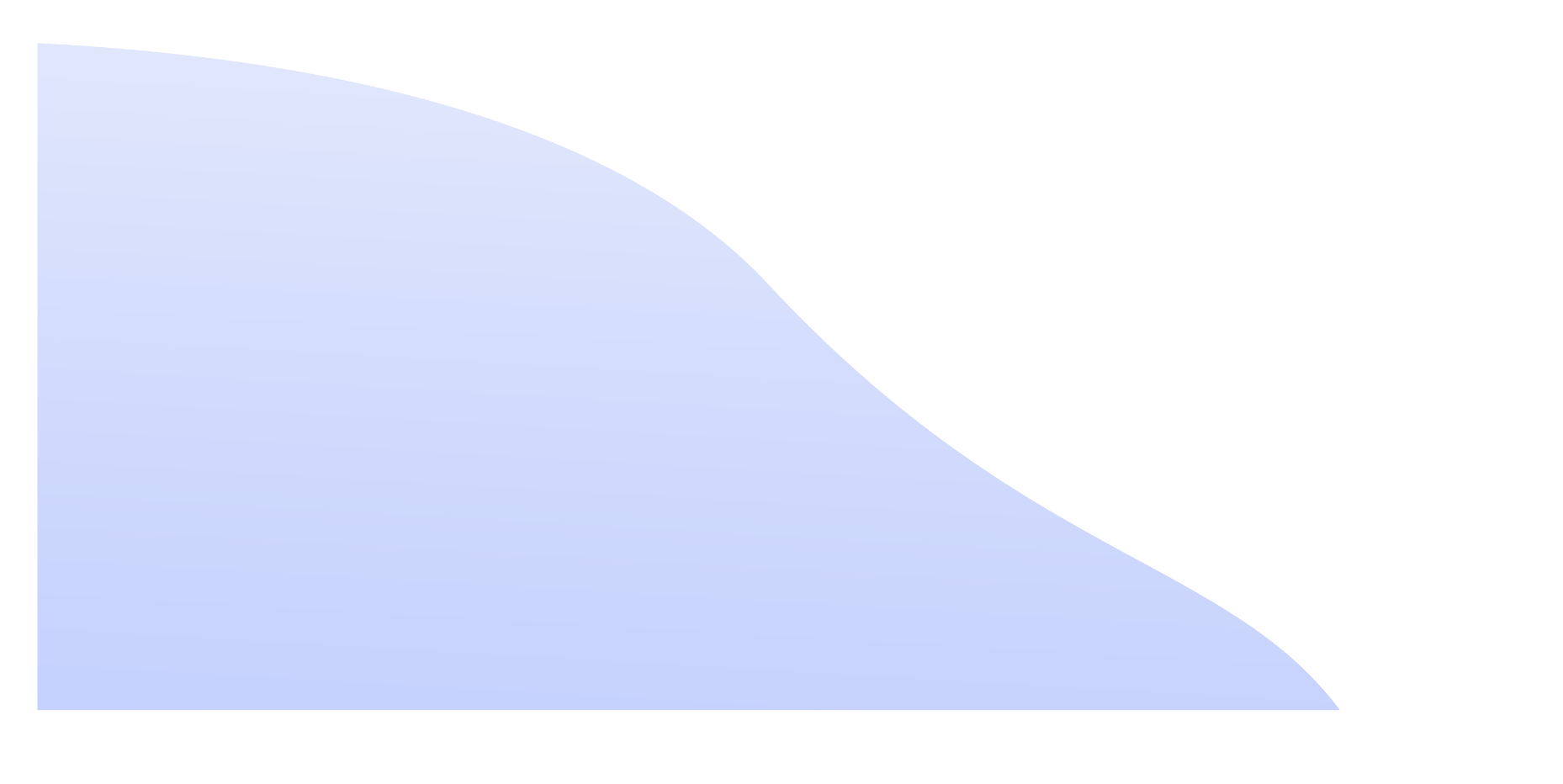 WEALTH MANAGEMENT PRODUCT PROMOTION CONFERENCE
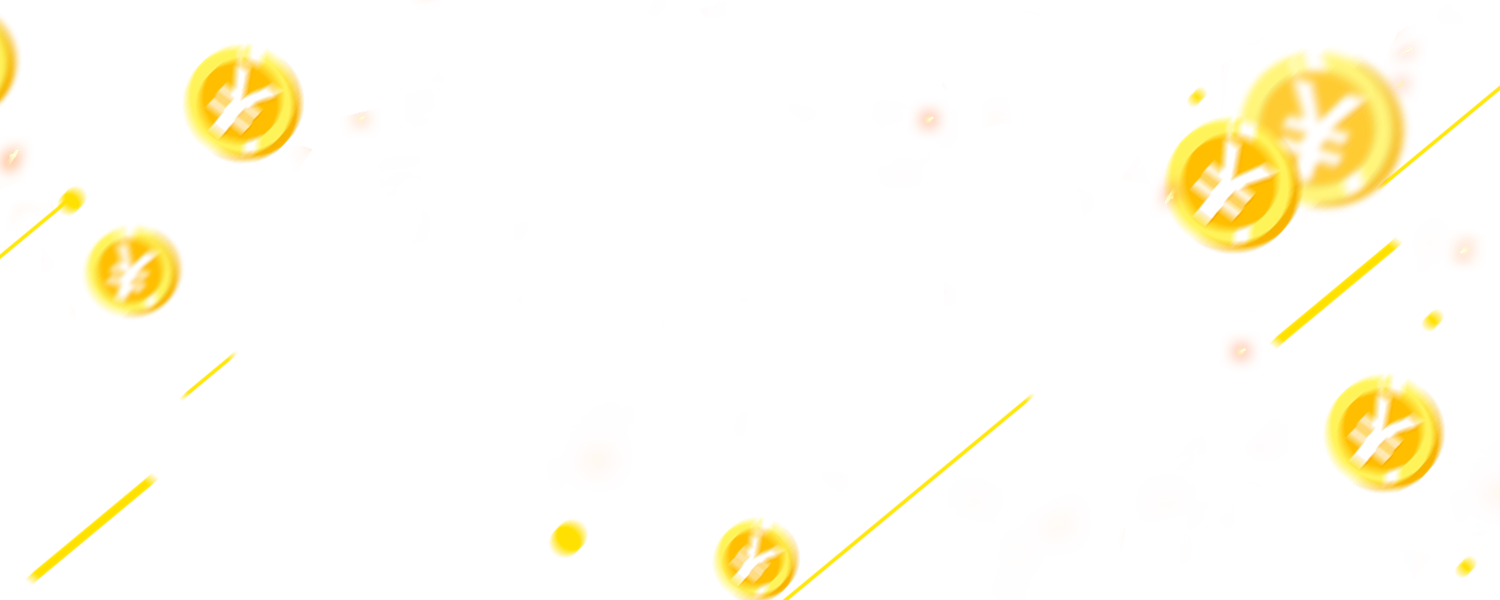 关于我们
请您在此处输入相关小标题
点击输入标题点击输入相关标题。点击输入标题点击输入相关标题。点击输入标题点击输入相关标题。

点击输入标题点击输入相关标题。点击输入标题点击输入相关标题。点击输入标题点击输入相关标题。

点击输入标题点击输入相关标题。点击输入标题点击输入相关标题。点击输入标题点击输入相关标题。

点击输入标题点击输入相关标题。点击输入标题点击输入相关标题。点击输入标题点击输入相关标题。
输入小标题
关于我们
输入小标题
请您在此处输入小标题
点击输入标题点击输入相关标题。
点击输入标题点击输入相关标题。点击输入标题。点击输入标题。点击输入标题点击输入相关标题。

点击输入标题点击输入相关标题。点击输入标题。点击输入标题。点击输入标题点击输入相关标题。

点击输入标题点击输入相关标题。点击输入标题。点击输入标题。点击输入标题点击输入相关标题。

点击输入标题点击输入相关标题。点击输入标题。点击输入标题。点击输入标题点击输入相关标题。
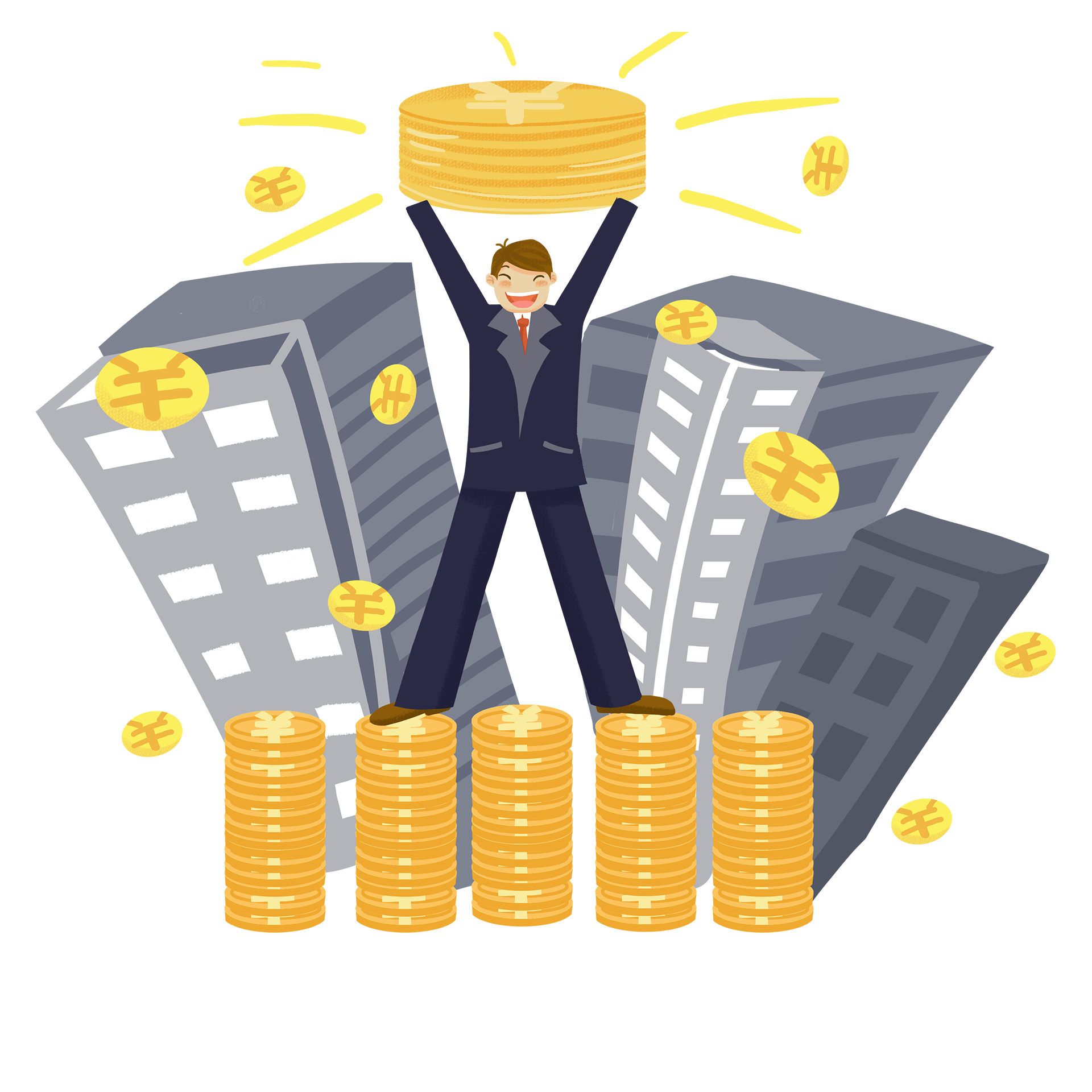 关于我们
添加标题文本
添加标题文本
在这里添加你的详细小段落文本内容，与标题相关并符合整体语言风格内容请简洁，将你需要表达的意思表述清楚完整，保持美观大方。在这里添加你的详细小段落文本内容。在这里添加你的详细小段落文本内容，与标题相关并符合整体语言风格内容请简洁，将你需要表达的意
在这里添加你的详细小段落文本内容，与标题相关并符合整体语言风格内容请简洁，将你需要表达的意思表述清楚完整，保持美观大方。在这里添加你的详细小段落文本内容。在这里添加你的详细小段落文本内容，与标题相关并符合整体语言风格内容请简洁
关于我们
输入小标题
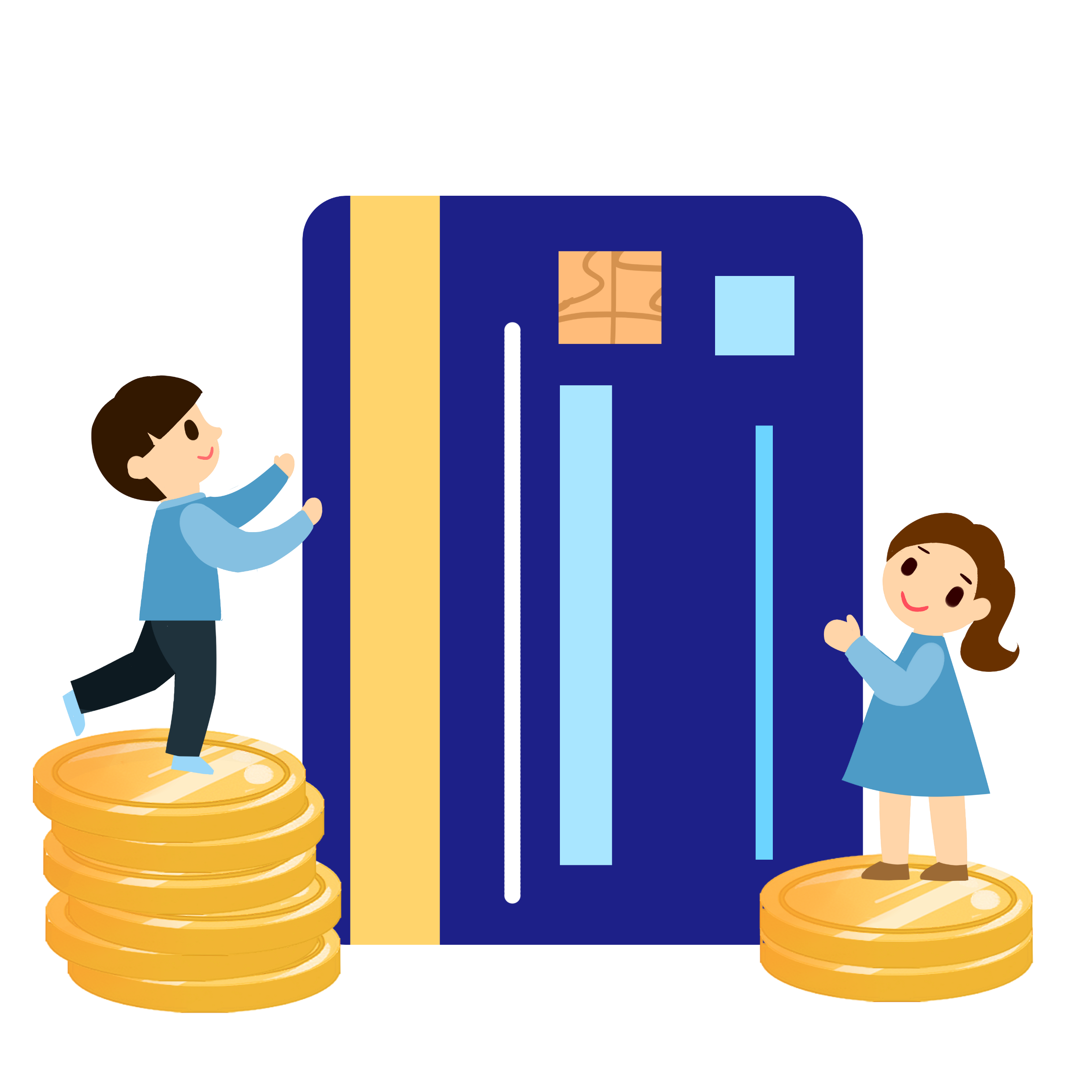 请您在此处输入相关标题
点击输入标题点击输入相关标题。点击输入标题。点击输入标题。点击输入标题点击输入相关标题。点击输入标题。点击输入标题。点击输入标题点击输入相关标题。点击输入标题。点击输入标题。
点击输入标题点击输入标题。点击输入标题。
点击输入标题点击输入标题。点击输入标题。
02
01
点击输入标题点击输入标题。点击输入标题。
点击输入标题点击输入标题。点击输入标题。
03
04
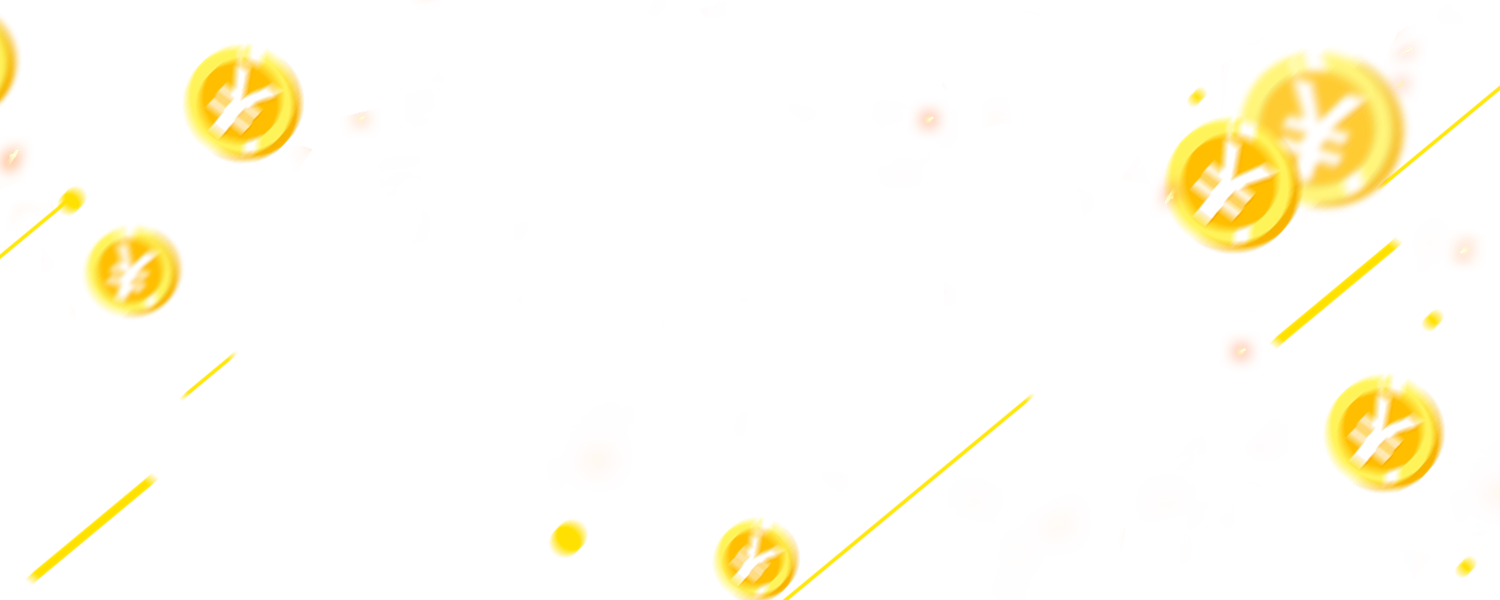 PART 02
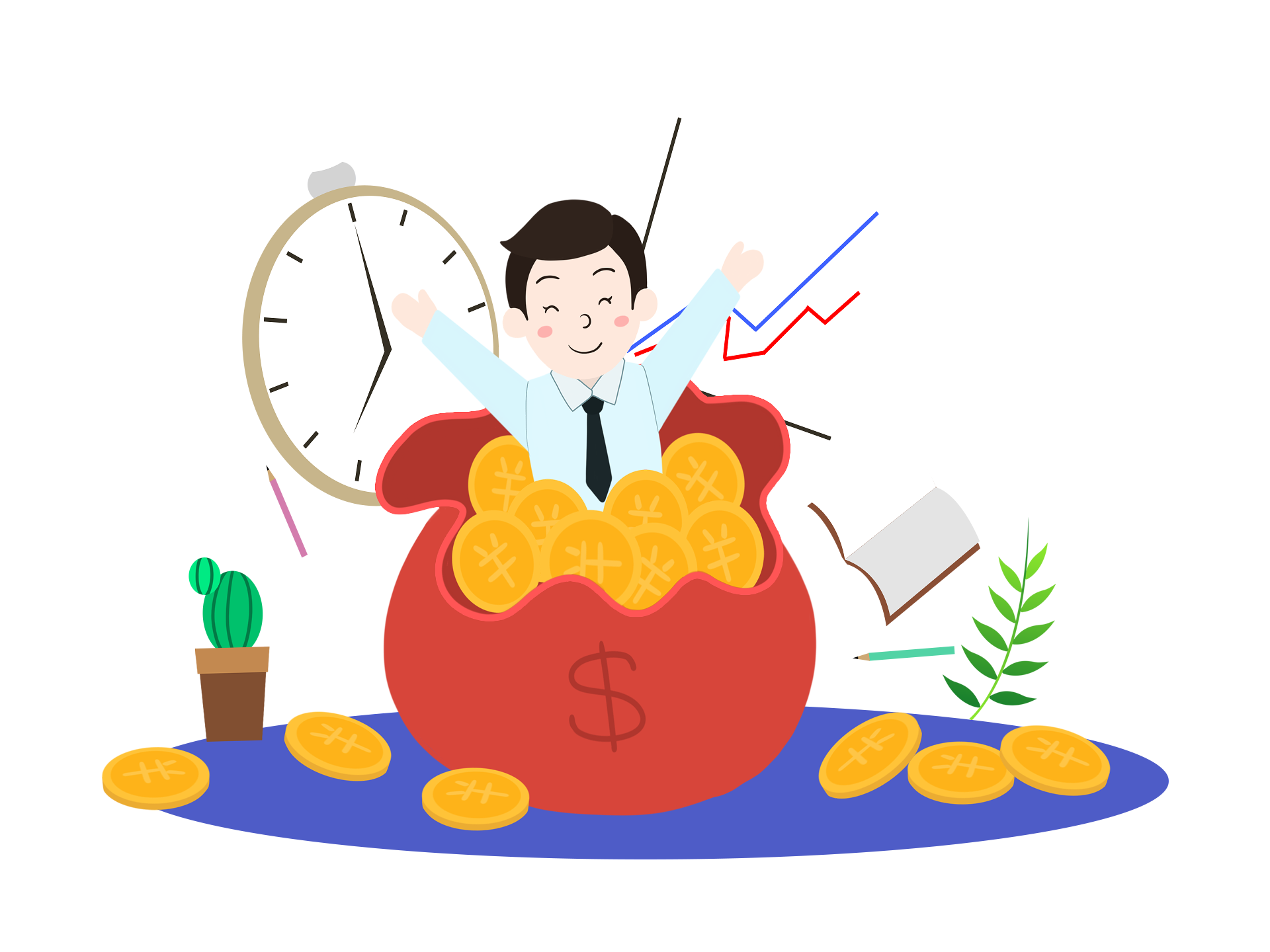 产品详情
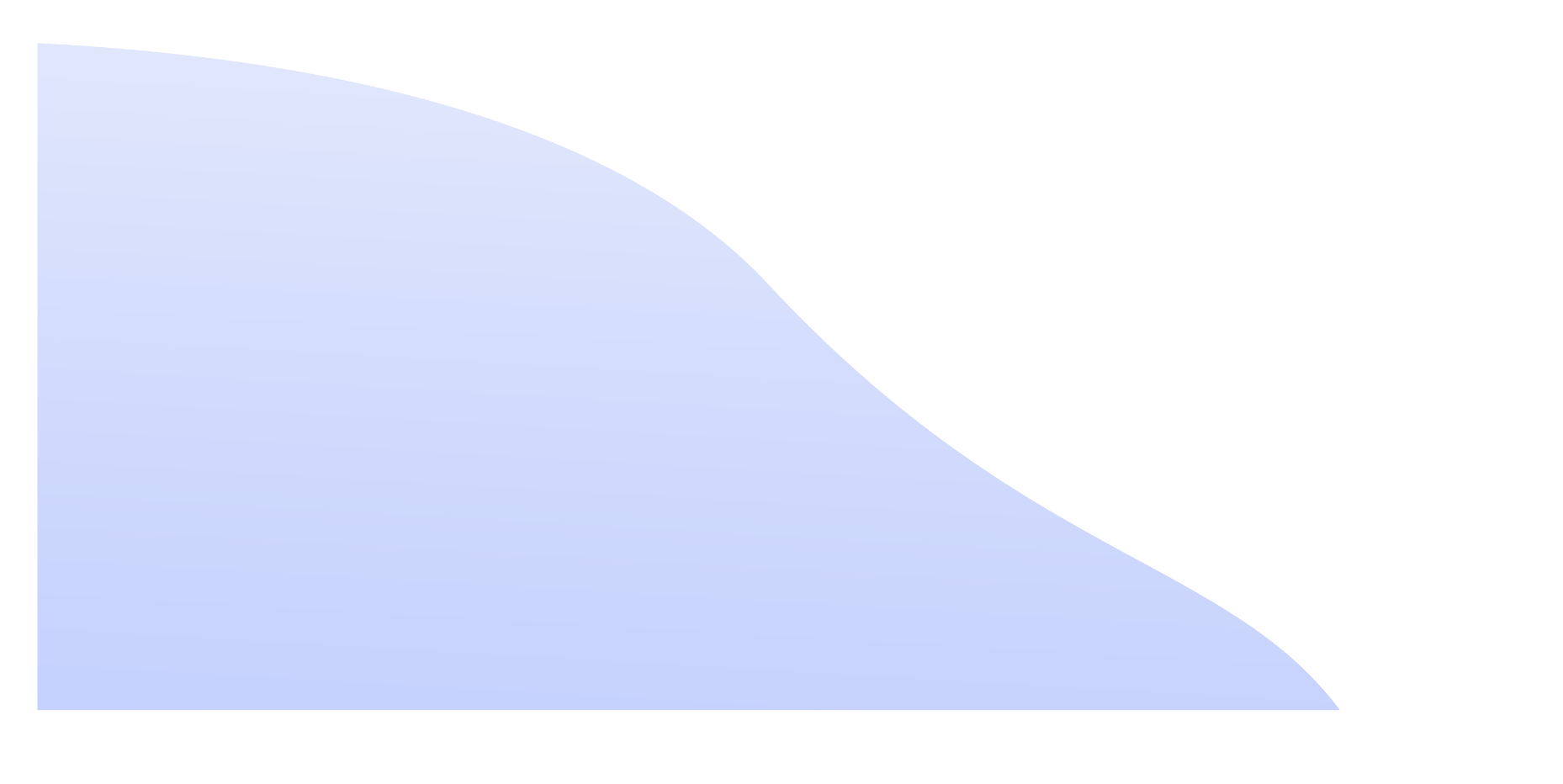 WEALTH MANAGEMENT PRODUCT PROMOTION CONFERENCE
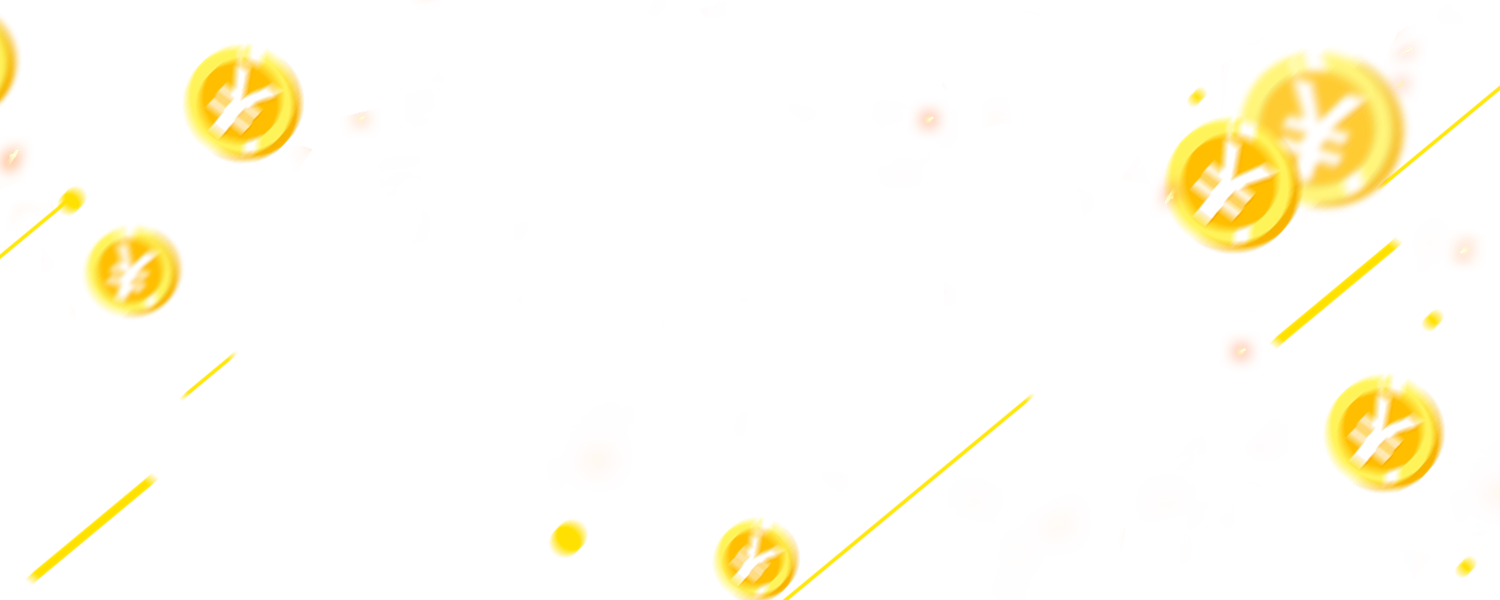 产品详情
标题文字添加
标题文字添加
标题文字添加
请在此粘贴或者输入你的文字内容请在此粘贴或者输入你的文字内容请在此粘贴或者输入你的文字内容请在此粘贴或者输入你的文字内容
请在此粘贴或者输入你的文字内容请在此粘贴或者输入你的文字内容请在此粘贴或者输入你的文字内容请在此粘贴或者输入你的文字内容
请在此粘贴或者输入你的文字内容请在此粘贴或者输入你的文字内容请在此粘贴或者输入你的文字内容请在此粘贴或者输入你的文字内容
产品详情
添加标题
01
单击此处添加标题内容，内容要与标题相符。单击此处添加标题内容，内容要与标题相符。
添加标题
02
单击此处添加标题内容，内容要与标题相符。单击此处添加标题内容，内容要与标题相符。
添加标题
03
单击此处添加标题内容，内容要与标题相符。单击此处添加标题内容，内容要与标题相符。
添加标题
04
单击此处添加标题内容，内容要与标题相符。单击此处添加标题内容，内容要与标题相符。
产品详情
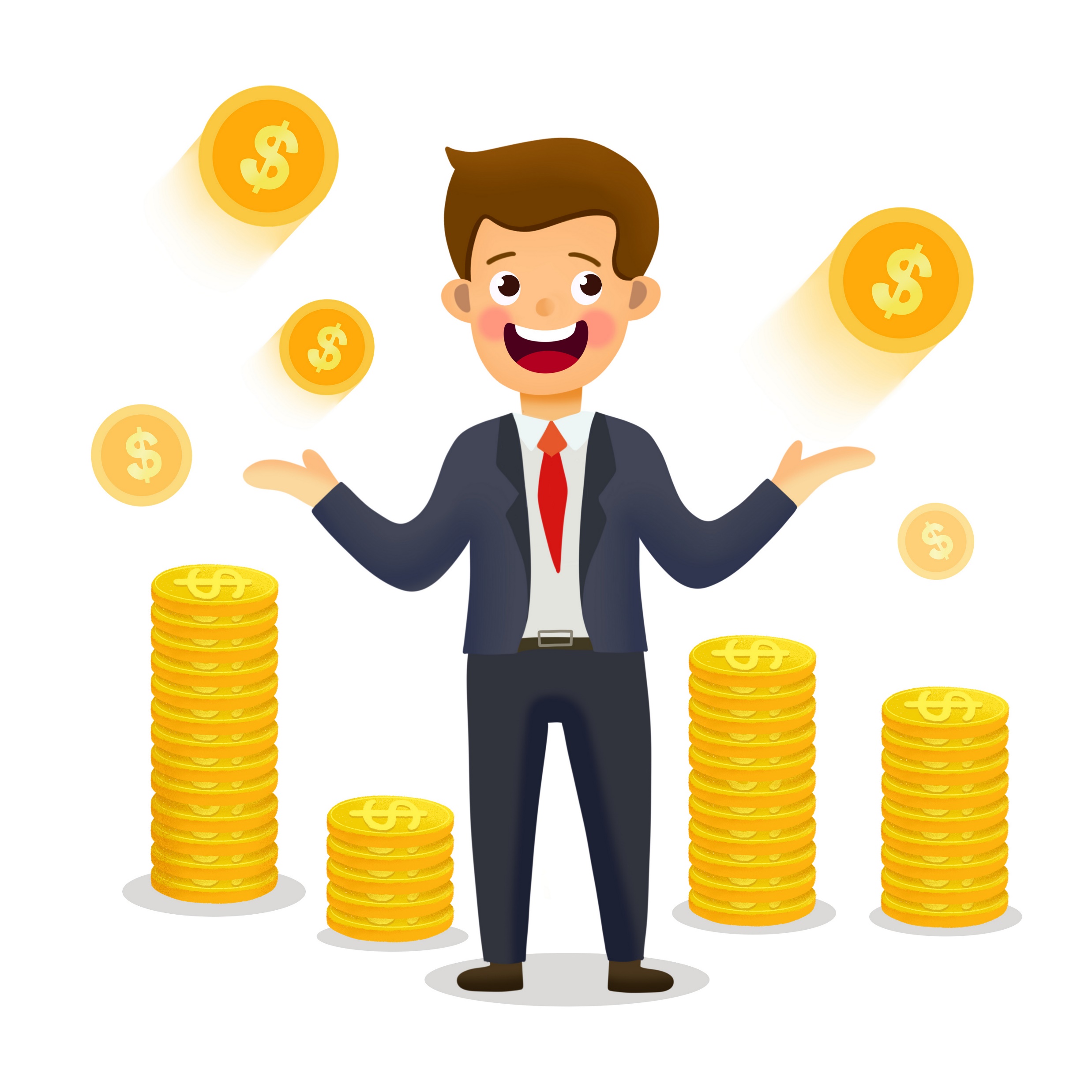 关键词
关键词
输入小标题
输入小标题
点击输入标题点击输入相关标题。点击输入标题。点击输入标题。

点击输入标题点击输入相关标题。点击输入标题。点击输入标题。
点击输入标题点击输入相关标题。点击输入标题。点击输入标题。

点击输入标题点击输入相关标题。点击输入标题。点击输入标题。
点击输入标题点击输入相关标题。点击输入标题。点击输入标题。点击输入标题点击输入相关标题。点击输入标题。点击输入标题。
产品详情
text
text
text
Step 1
Step 2
Step 3
输入您的标题
输入您的标题
输入您的标题
此处添加详细文本描述，建议与标题相关并符合整体语言风格，语言描述尽量简洁生动。
此处添加详细文本描述，建议与标题相关并符合整体语言风格，语言描述尽量简洁生动。
此处添加详细文本描述，建议与标题相关并符合整体语言风格，语言描述尽量简洁生动。
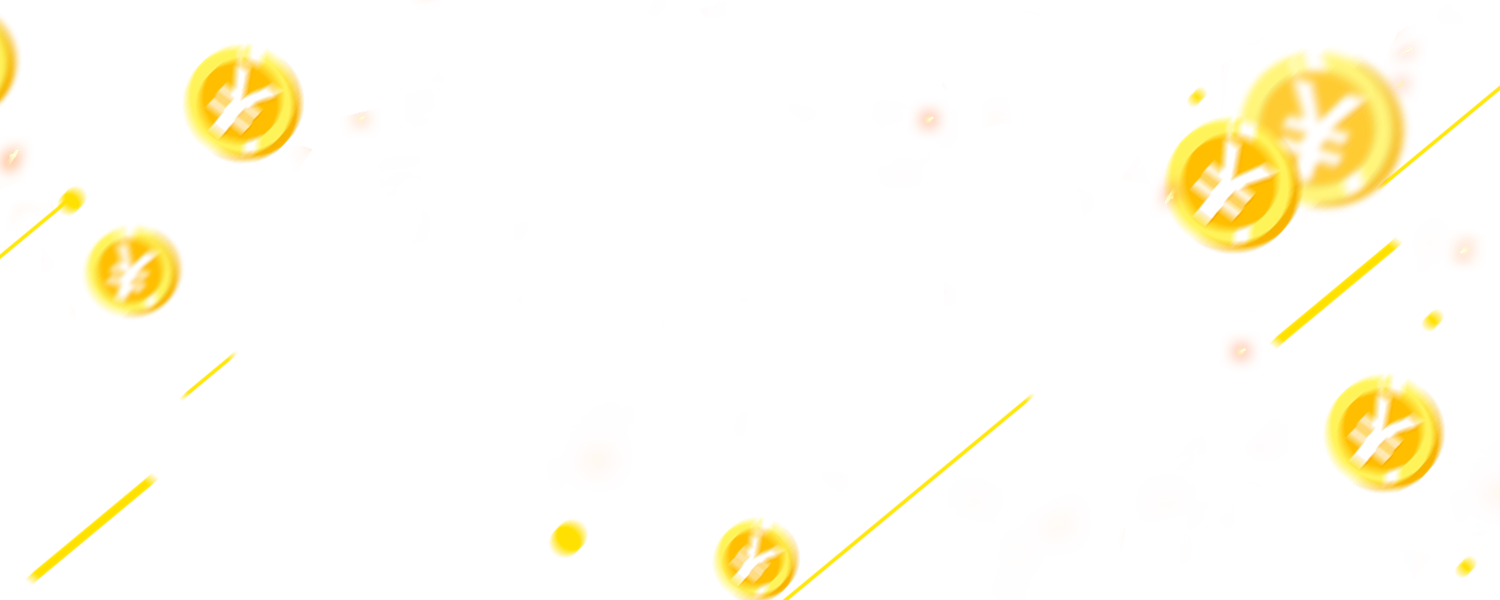 PART 03
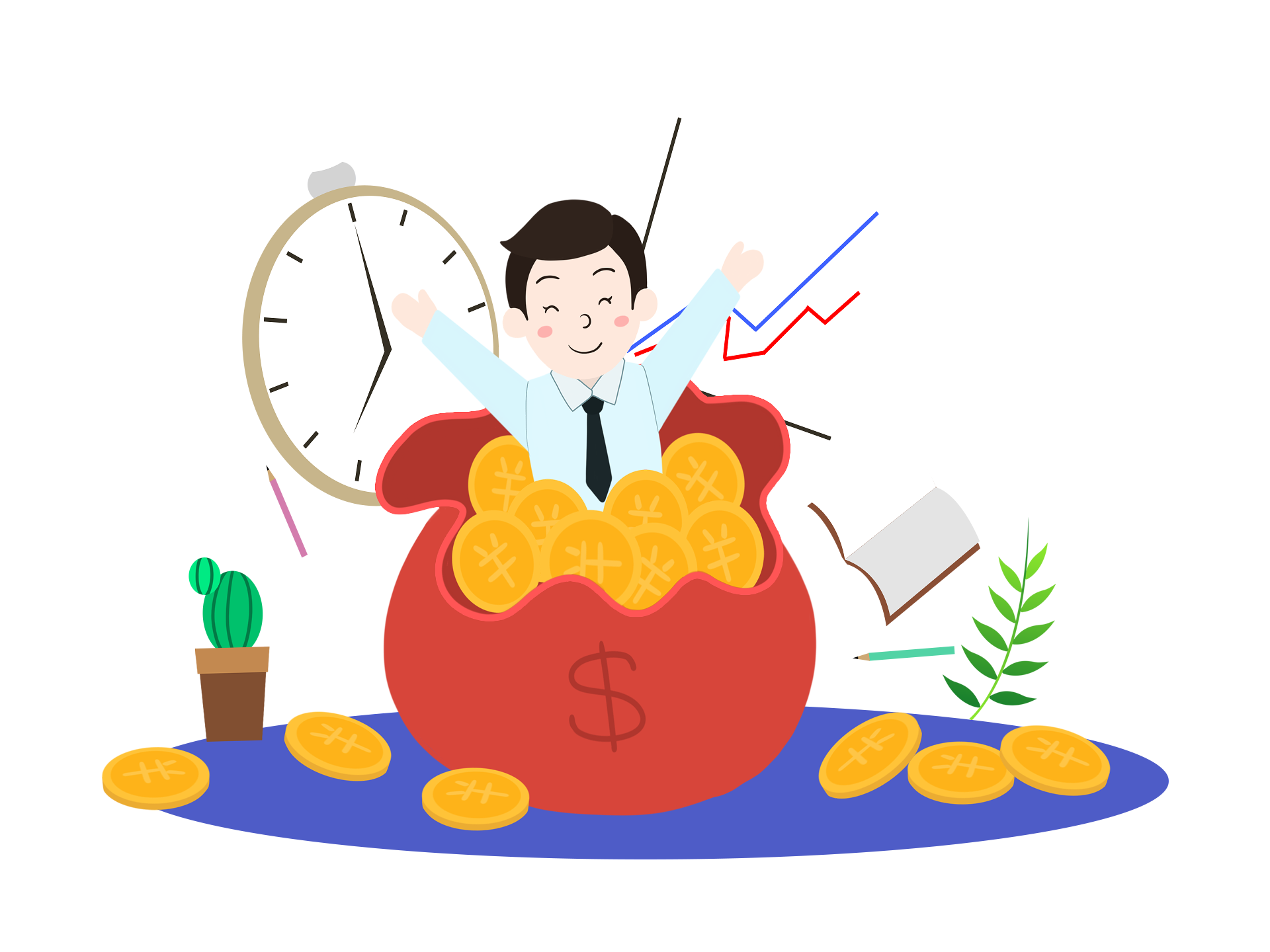 销售数据
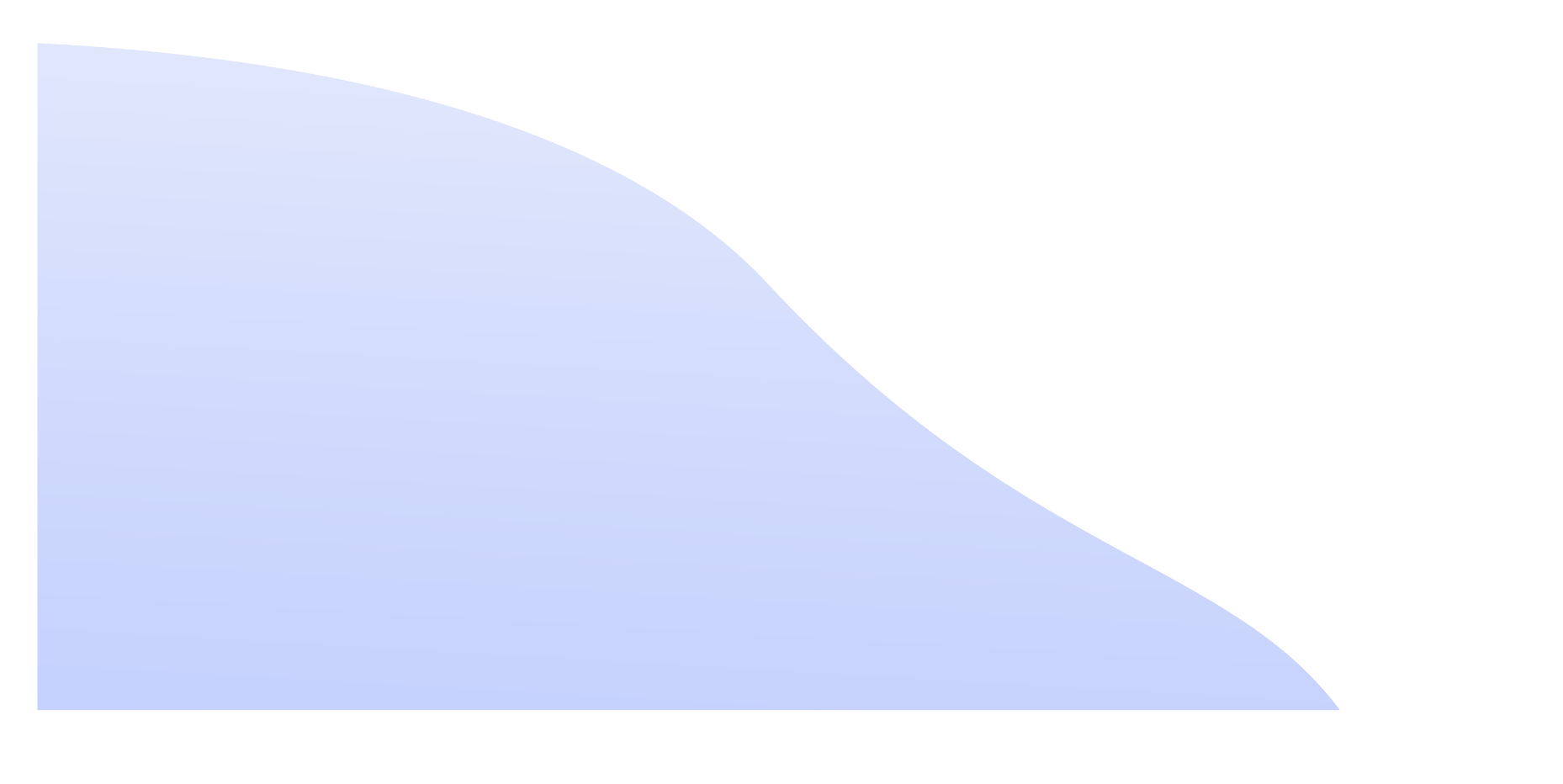 WEALTH MANAGEMENT PRODUCT PROMOTION CONFERENCE
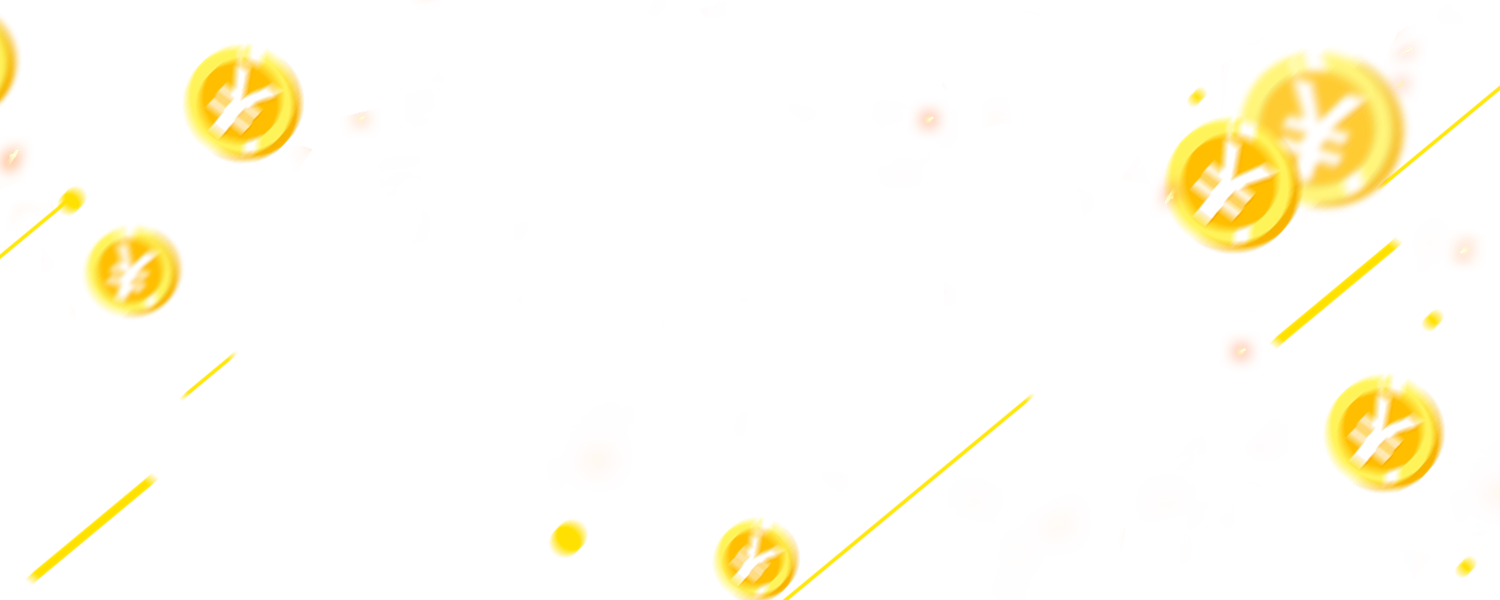 销售数据
点击输入您的文字内容，用简洁的文字进行阐述，详细内容应在演说过程中用语言来表达。
输入标题
点击输入您的文字内容，用简洁的文字进行阐述，详细内容应在演说过程中用语言来表达。
输入标题
点击输入您的文字内容，用简洁的文字进行阐述，详细内容应在演说过程中用语言来表达。
输入标题
销售数据
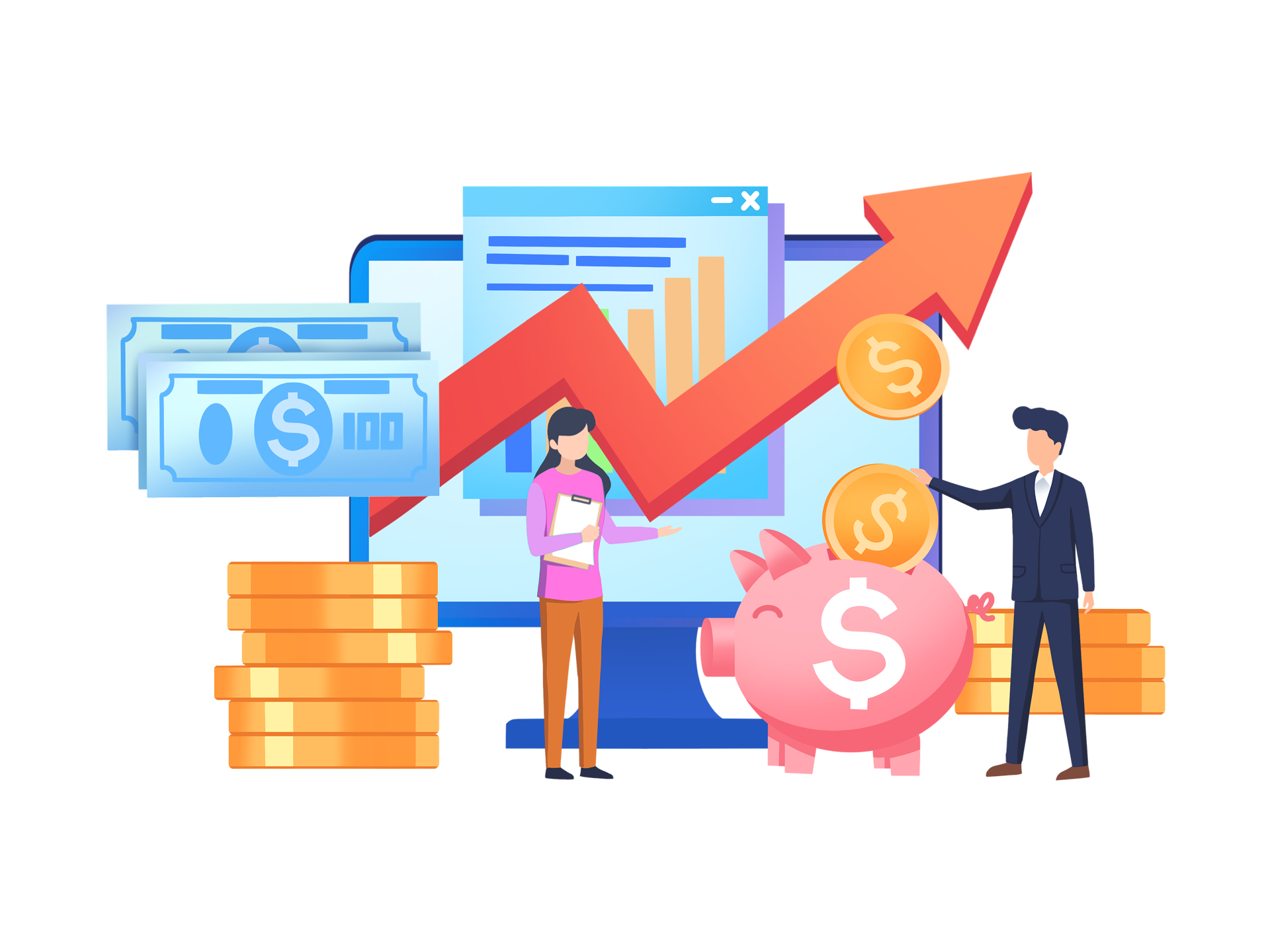 46500+
输入小标题
点击输入标题点击输入相关标题。点击输入标题。点击输入标题。
4120+
输入小标题
点击输入标题点击输入相关标题。点击输入标题。点击输入标题。
销售数据
您所需要的本请添加您所需要的文请所需要的文添。
您所需要的本请添加您所需要的文请所需要的文添。
关键词
关键词
2
3
1
4
关键词
关键词
您所需要的本请添加您所需要的文请所需要的文添。
您所需要的本请添加您所需要的文请所需要的文添。
销售数据
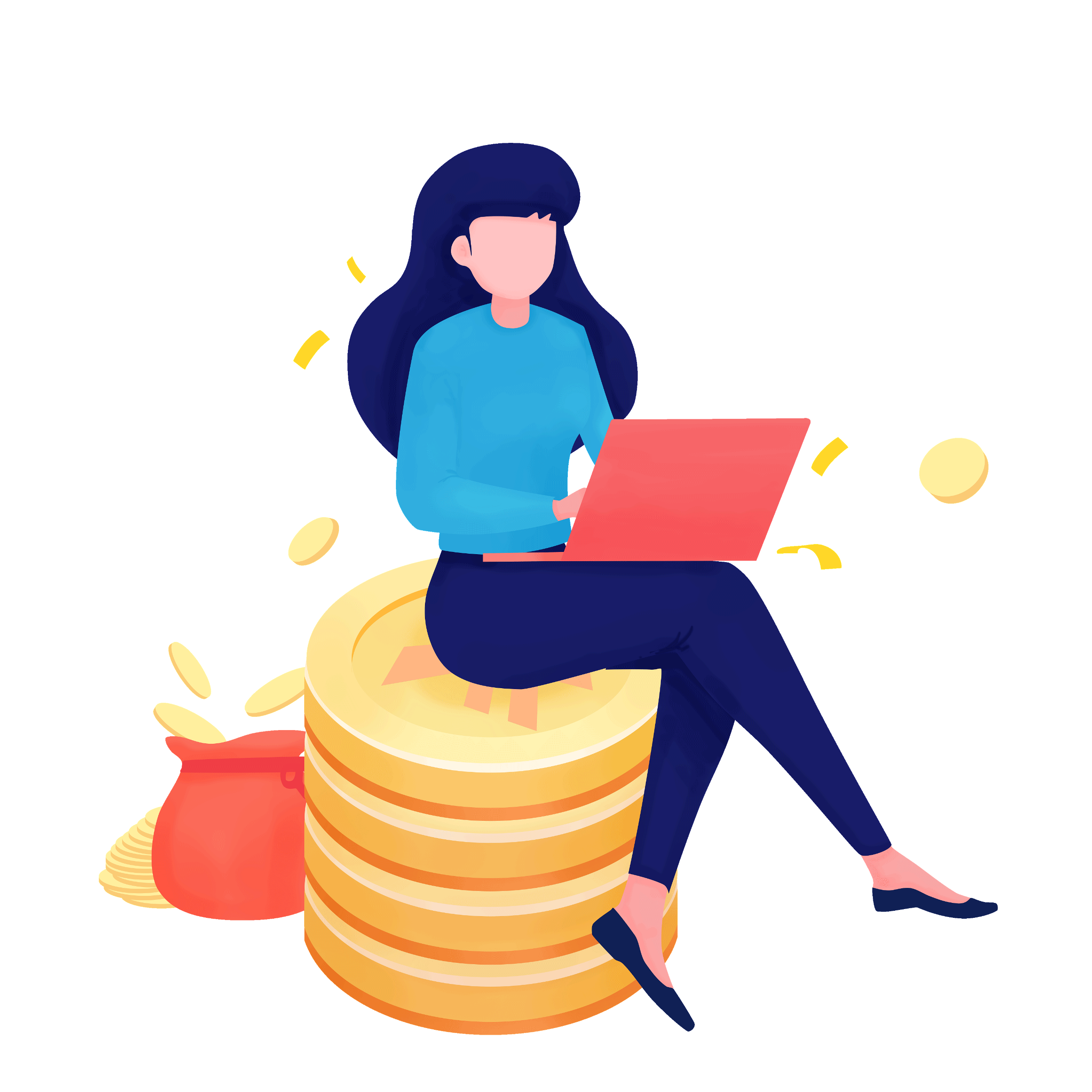 请您在此处输入相关小标题
点击输入标题点击输入相关标题。点击输入标题点击输入相关标题。点击输入标题点击输入相关标题。点击输入相关标题。

点击输入标题点击输入相关标题。点击输入标题点击输入相关标题。点击输入标题点击输入相关标题。点击输入相关标题。
关键词
70%
关键词
45%
关键词
95%
关键词
60%
销售数据
890,250m
输入小标题

点击输入标题点击输入相关标题。点击输入标题。
250,550m
400,650m
250,550m
400,650m





请您在此处输入小标题

点击输入标题点击输入相关标题。点击输入标题点击输入相关标题。点击输入标题点击输入相关标题。点击输入相关标题。点击输入标题。
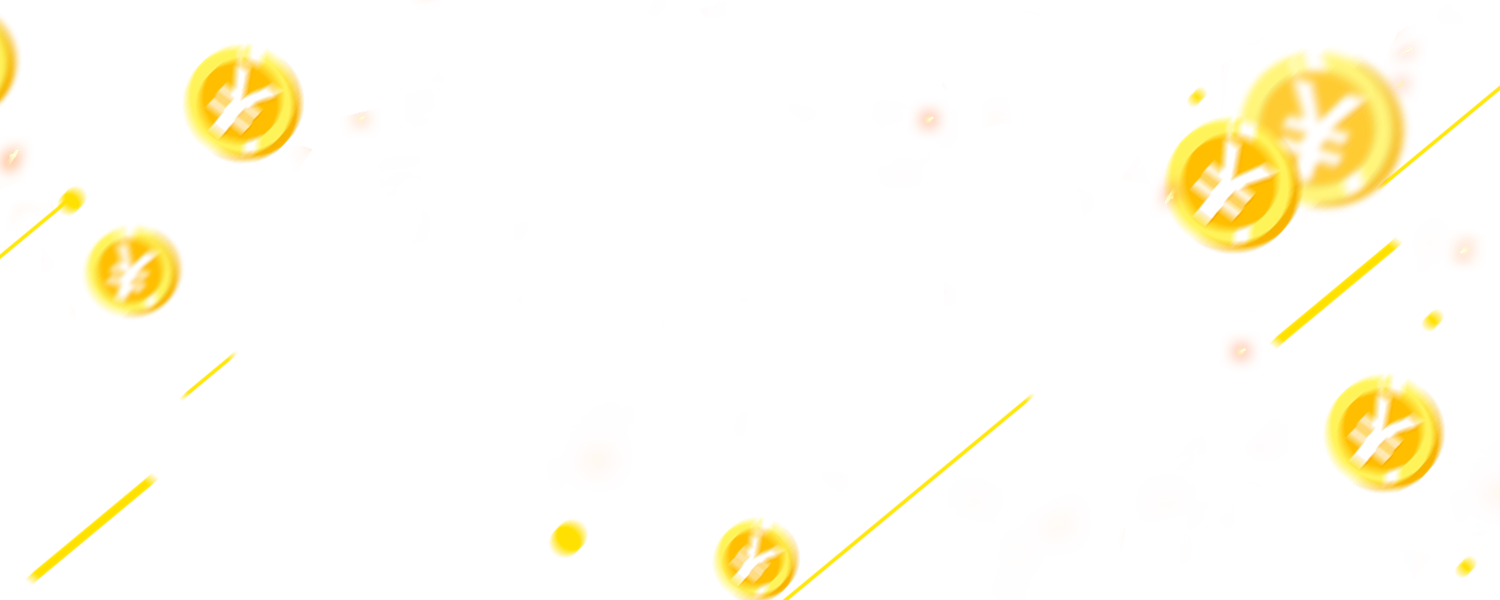 PART 04
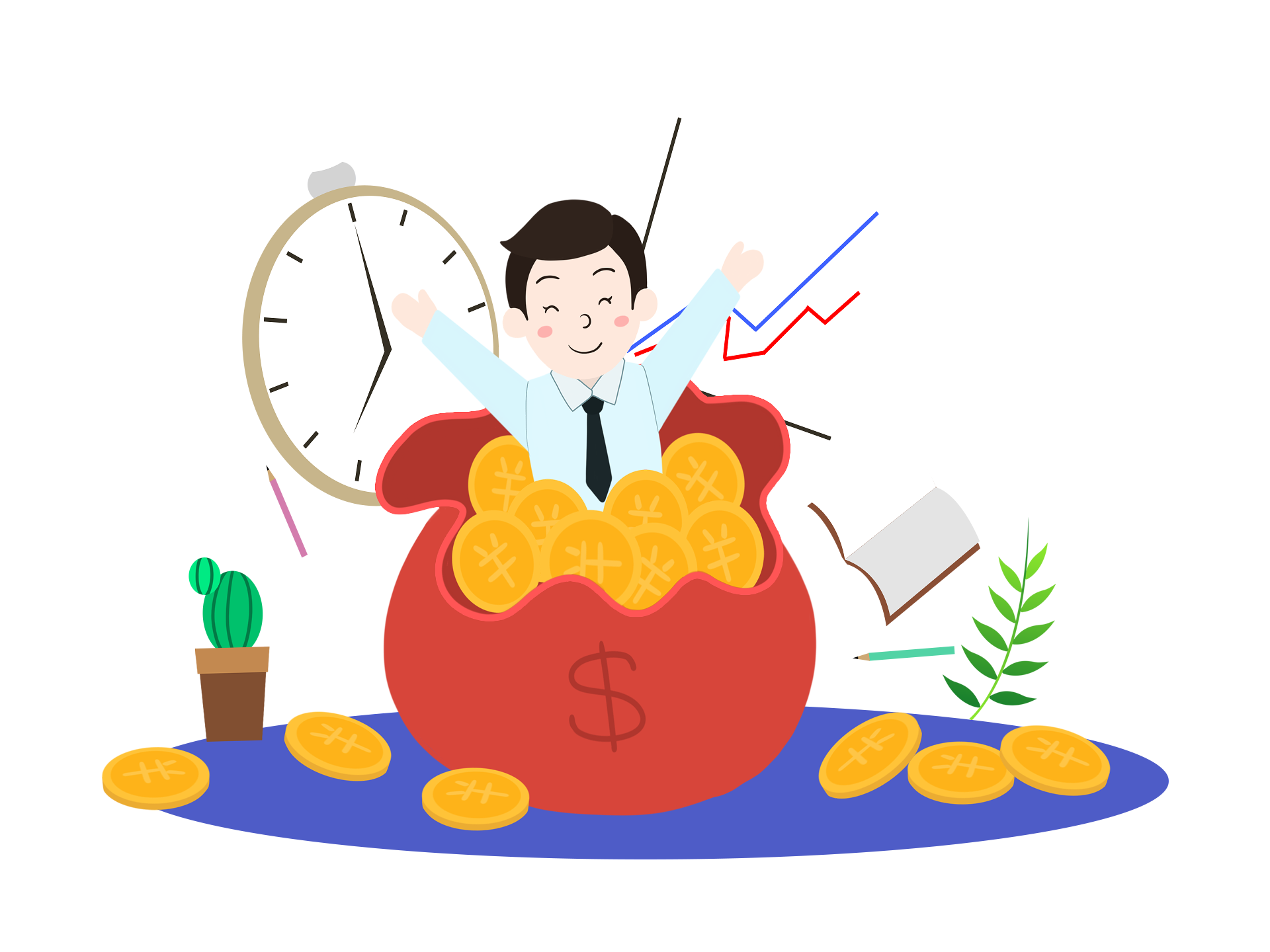 更多产品
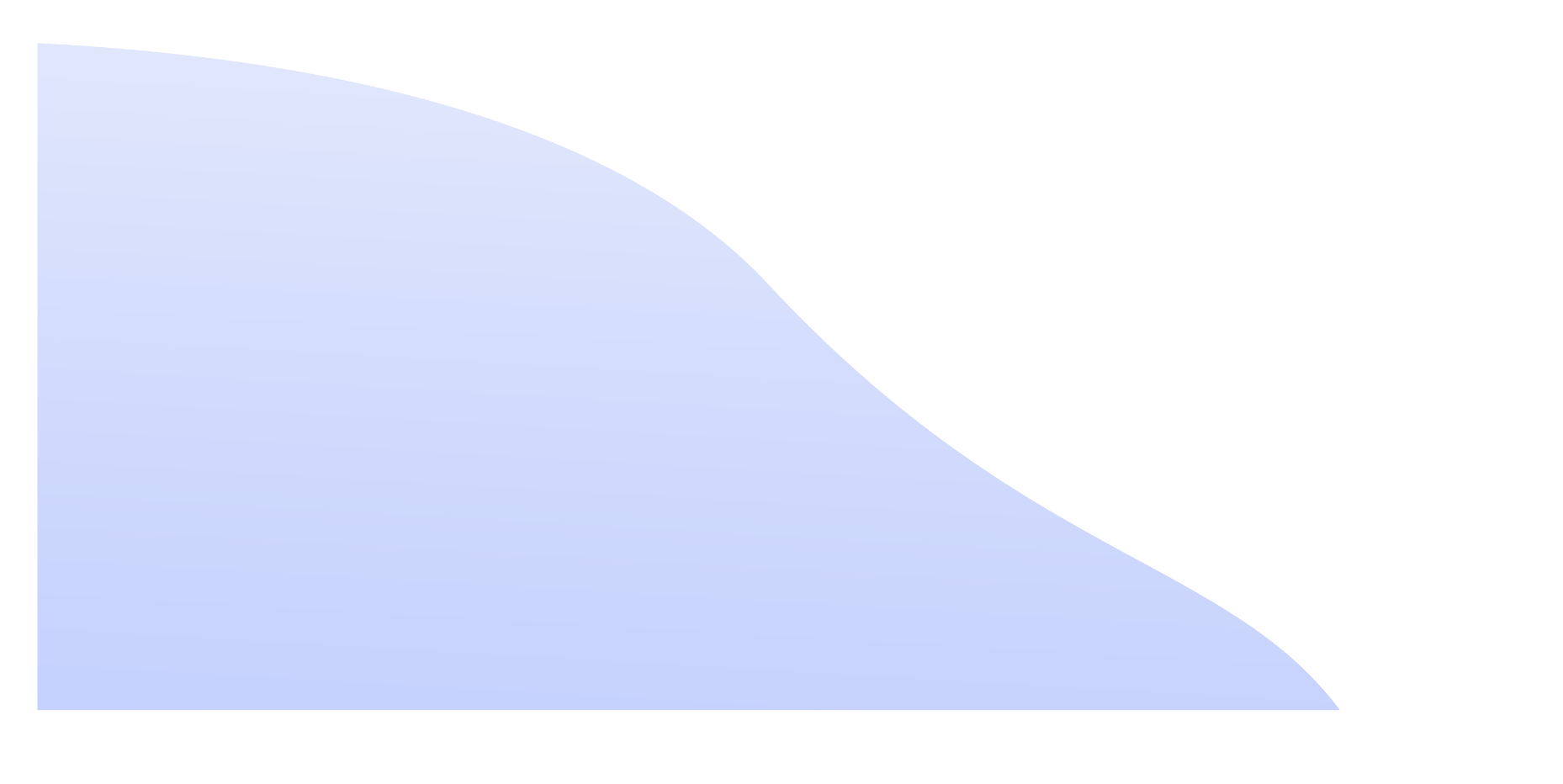 WEALTH MANAGEMENT PRODUCT PROMOTION CONFERENCE
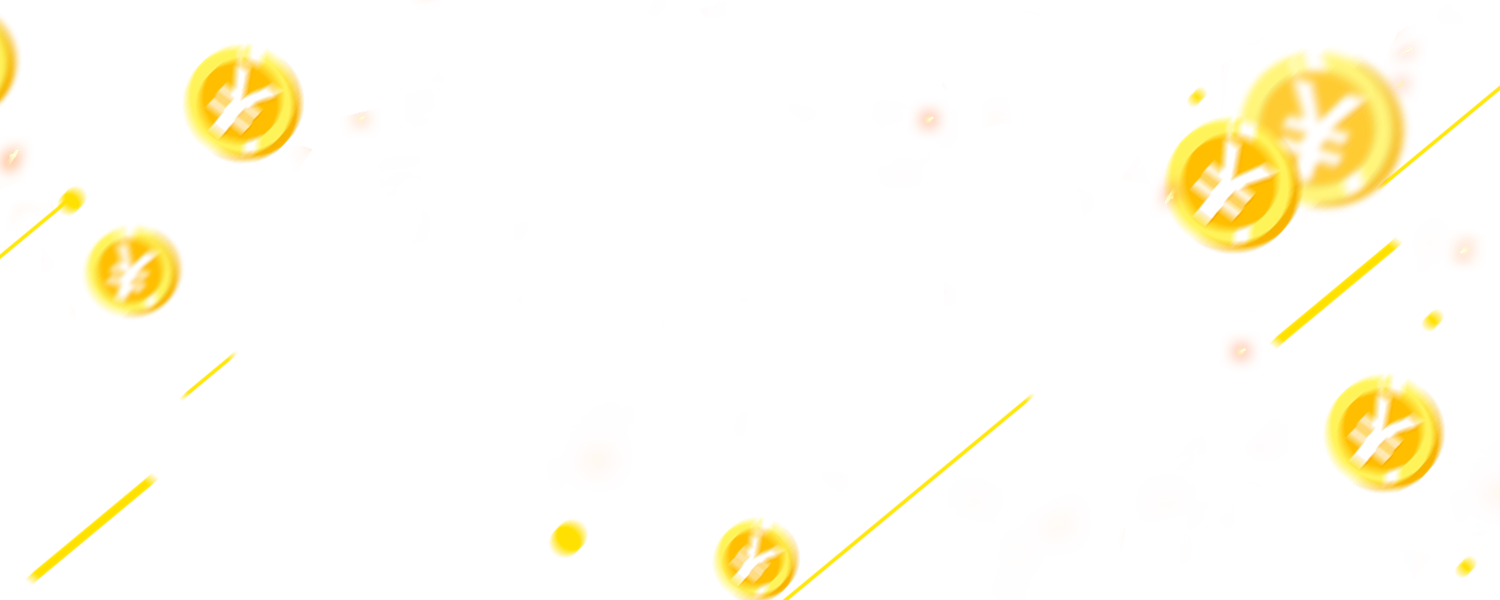 更多产品
01
03
04
02
请替换文字内容
请替换文字内容
这里输入您的文字这里输入您的文字这里输入您的文字这里输入您的文字这里输入您这里输入您
这里输入您的文字这里输入您的文字这里输入您的文字这里输入您的文字这里输入您这里输入您
请替换文字内容
请替换文字内容
请替换文字内容
请替换文字内容
请替换文字内容
请替换文字内容
这里输入您的文字这里输入您的文字这里输入您的文字这里输入您的文字这里输入您这里输入您
这里输入您的文字这里输入您的文字这里输入您的文字这里输入您的文字这里输入您这里输入您
更多产品
添加标题
添加标题
添加标题
添加标题
请替换文字内容复制你的内容到此请替换文字内容复制你的内容到此
请替换文字内容复制你的内容到此请替换文字内容复制你的内容到此
请替换文字内容复制你的内容到此请替换文字内容复制你的内容到此
请替换文字内容复制你的内容到此请替换文字内容复制你的内容到此
更多产品
请您在此处输入相关小标题
标题
点击输入标题点击输入相关标题。点击输入标题。点击输入标题。点击输入标题点击输入相关标题。点击输入标题。点击输入标题。点击输入相关标题。
02
03
01
点击输入标题点击输入相关标题。
点击输入标题点击输入相关标题。
点击输入标题点击输入相关标题。
输入小标题
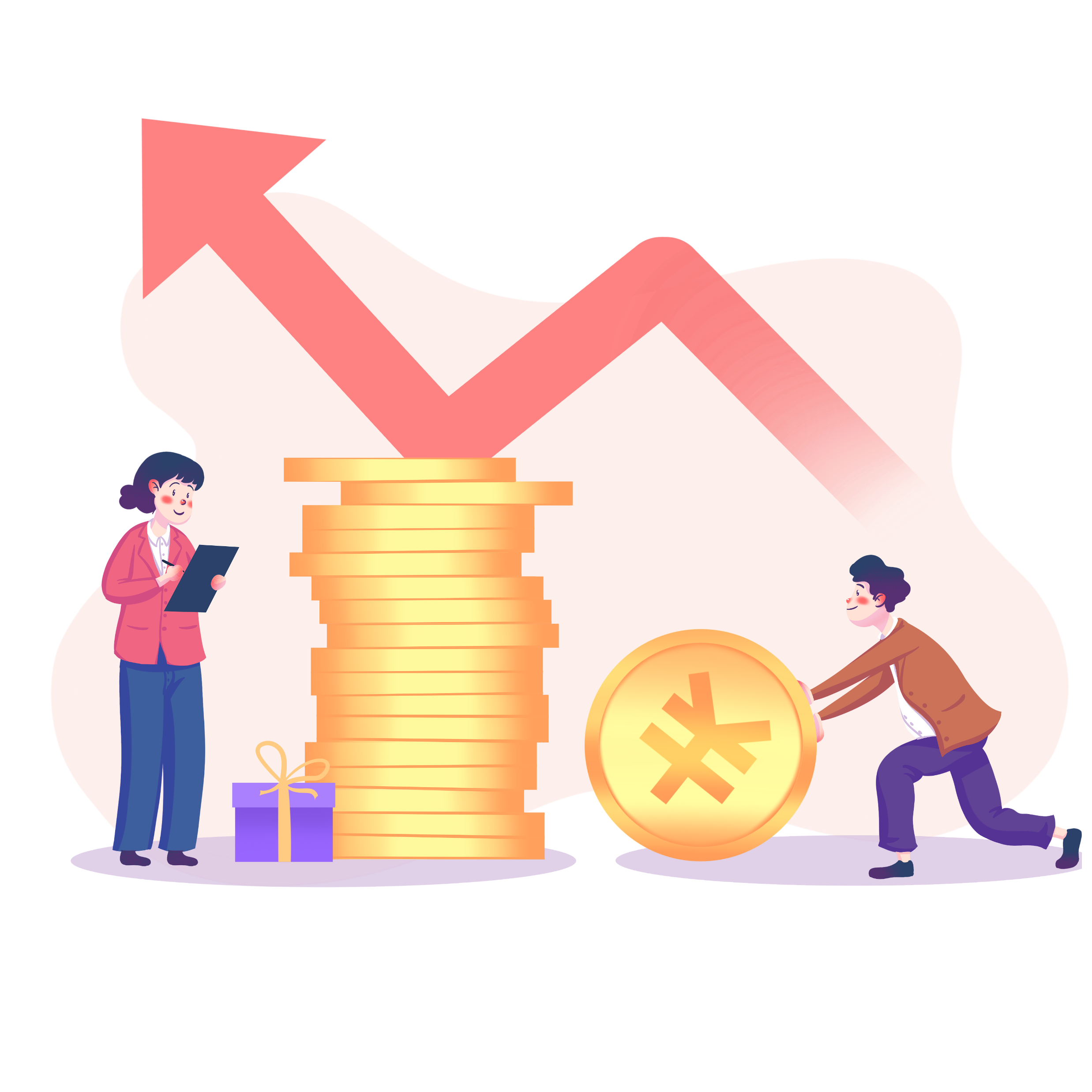 标题
输入小标题
标题
输入小标题
更多产品
88%
63%
42%
80%
添加标题
添加标题
添加标题
添加标题
请替换文字内容复制你的内容到此请替换文字内容复制你的内容到此
请替换文字内容复制你的内容到此请替换文字内容复制你的内容到此
请替换文字内容复制你的内容到此请替换文字内容复制你的内容到此
请替换文字内容复制你的内容到此请替换文字内容复制你的内容到此
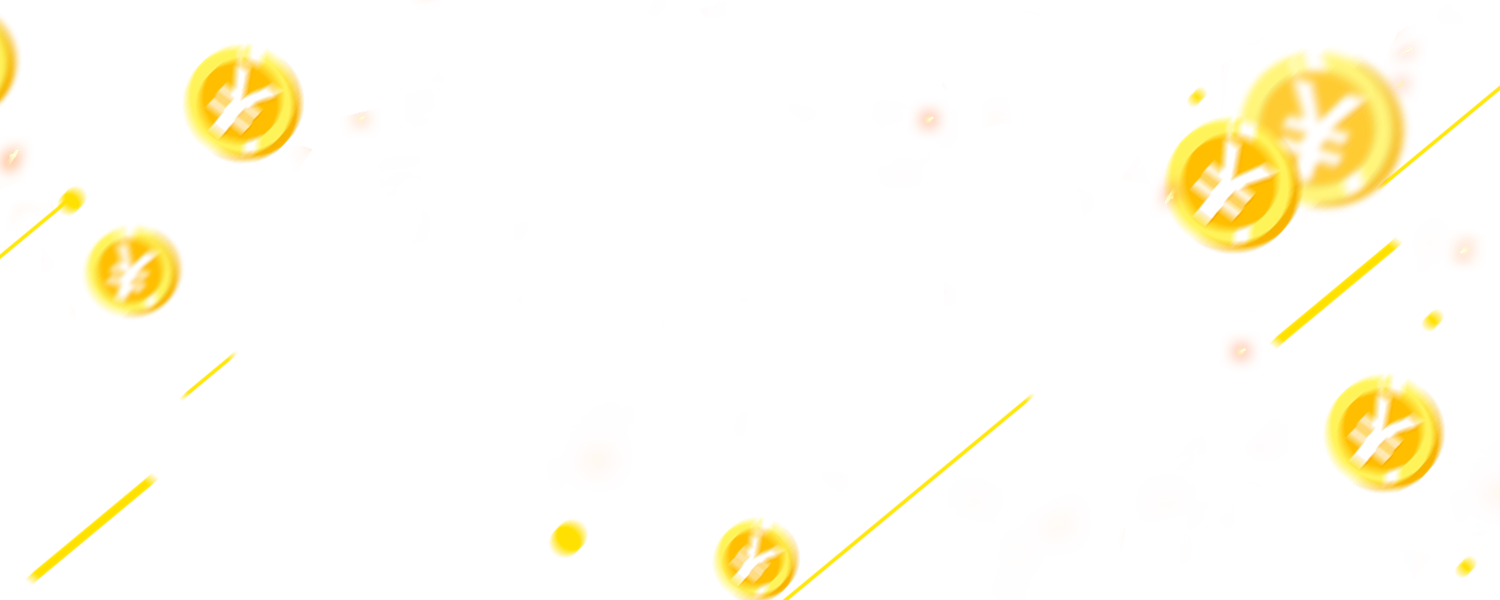 插画风
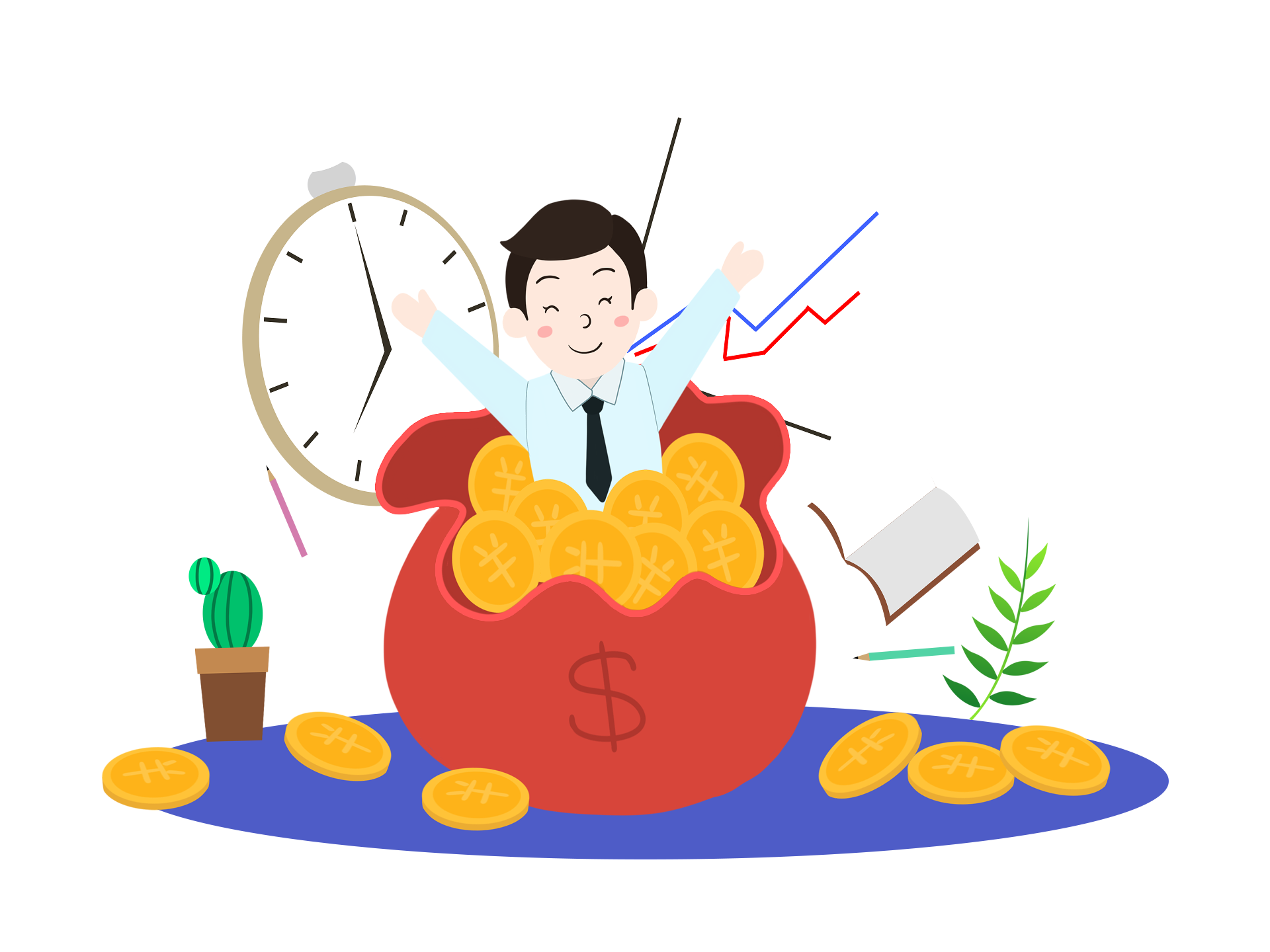 理财产品推介会
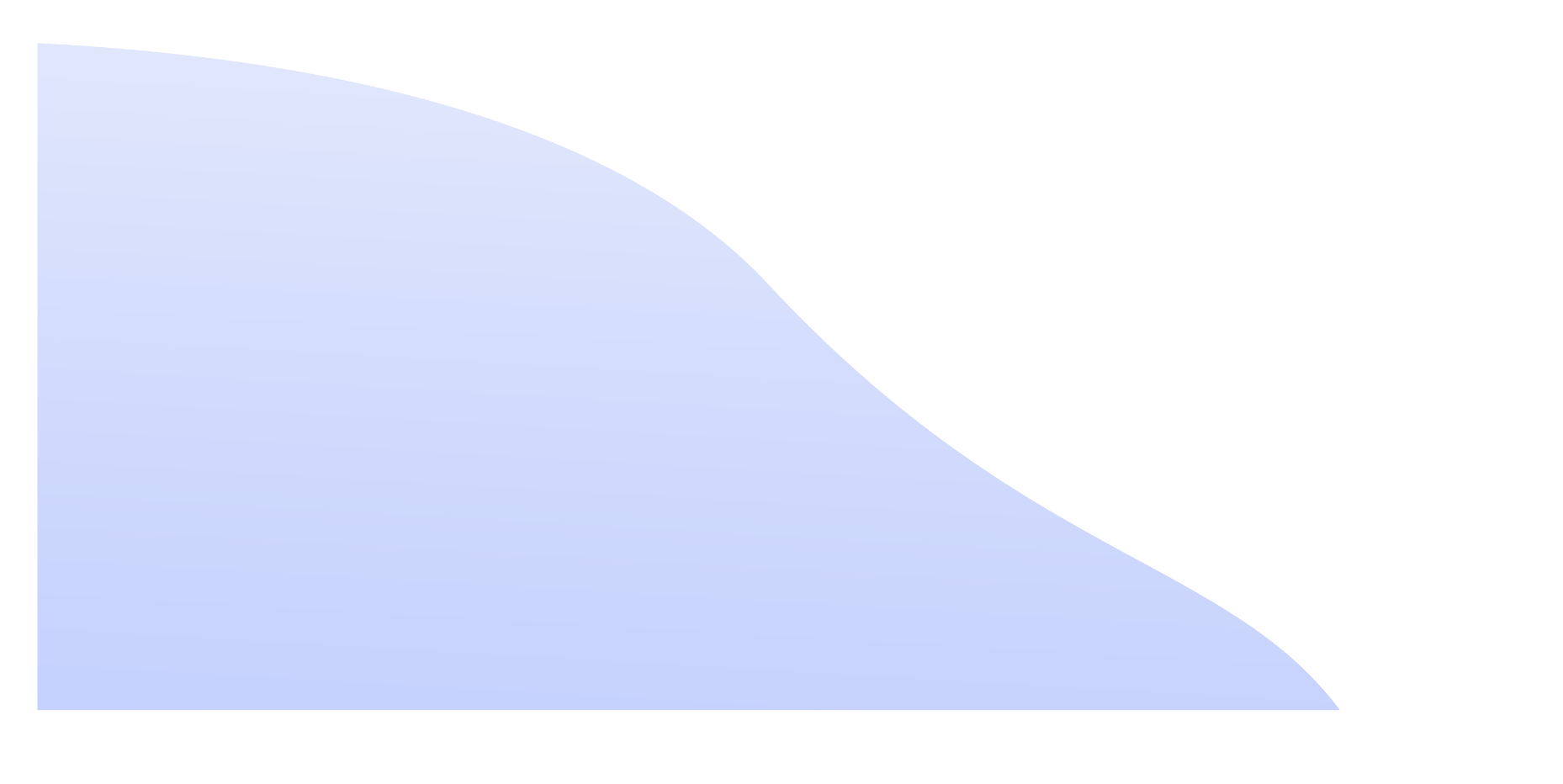 理财产品|产品介绍|产品推介|产品宣传
宣讲人：PPT汇
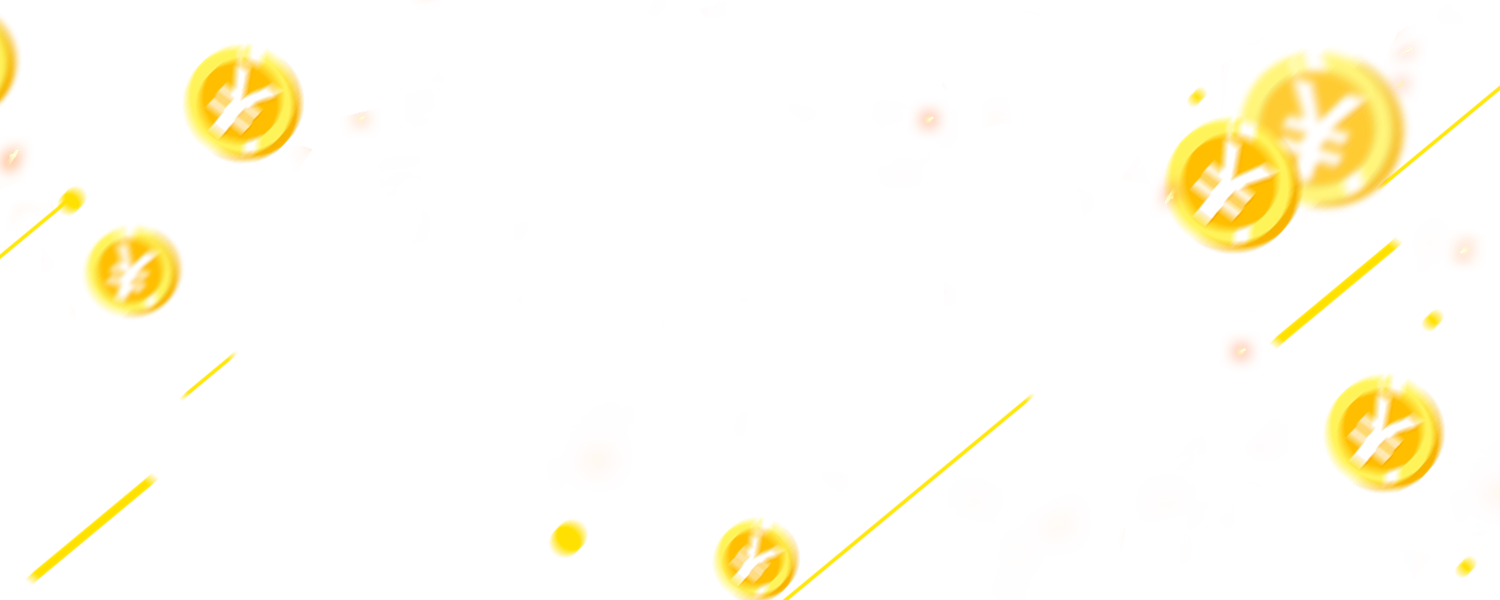 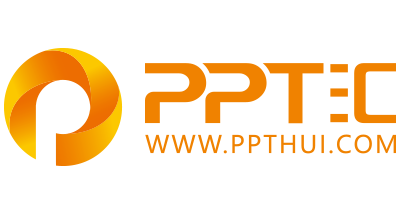 上万精品PPT模板全部免费下载
PPT汇    www.ppthui.com
PPT模板下载：www.ppthui.com/muban/            行业PPT模板：www.ppthui.com/hangye/
工作PPT模板：www.ppthui.com/gongzuo/         节日PPT模板：www.ppthui.com/jieri/
 PPT背景图片:
[Speaker Notes: 模板来自于 https://www.ppthui.com    【PPT汇】]
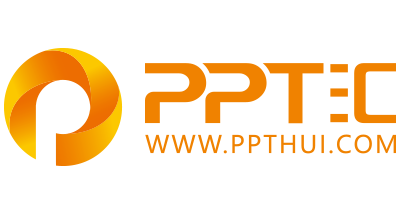 10000+套精品PPT模板全部免费下载
www.ppthui.com
PPT汇

PPT模板下载：www.ppthui.com/muban/            行业PPT模板：www.ppthui.com/hangye/
工作PPT模板：www.ppthui.com/gongzuo/         节日PPT模板：www.ppthui.com/jieri/
党政军事PPT：www.ppthui.com/dangzheng/     教育说课课件：www.ppthui.com/jiaoyu/
PPT模板：简洁模板丨商务模板丨自然风景丨时尚模板丨古典模板丨浪漫爱情丨卡通动漫丨艺术设计丨主题班会丨背景图片

行业PPT：党政军事丨科技模板丨工业机械丨医学医疗丨旅游旅行丨金融理财丨餐饮美食丨教育培训丨教学说课丨营销销售

工作PPT：工作汇报丨毕业答辩丨工作培训丨述职报告丨分析报告丨个人简历丨公司简介丨商业金融丨工作总结丨团队管理

More+
[Speaker Notes: 模板来自于 https://www.ppthui.com    【PPT汇】]